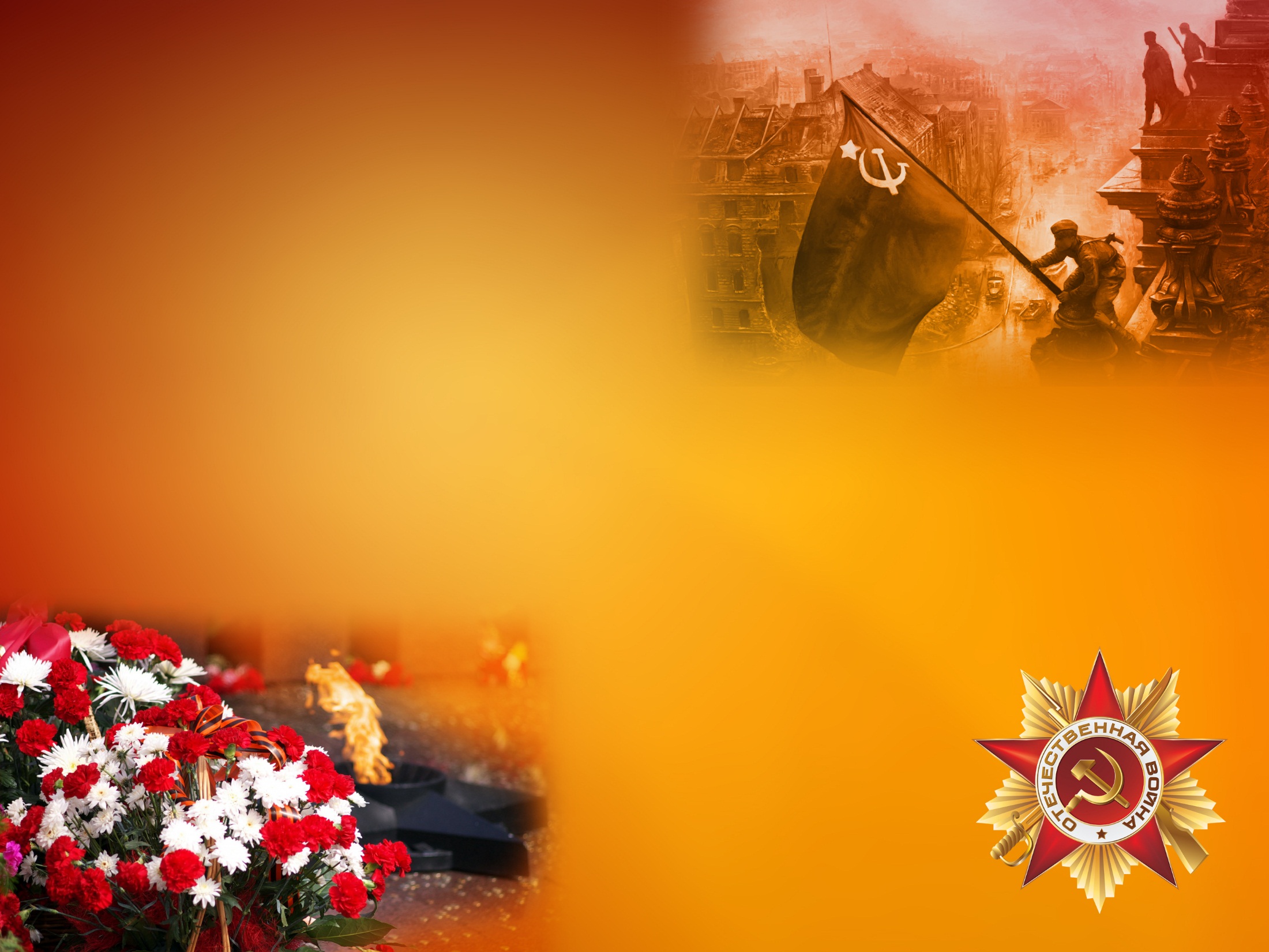 Проект«Нет в России семьи такой, Где б ни памятен был свой герой…»г Нижний Новгород
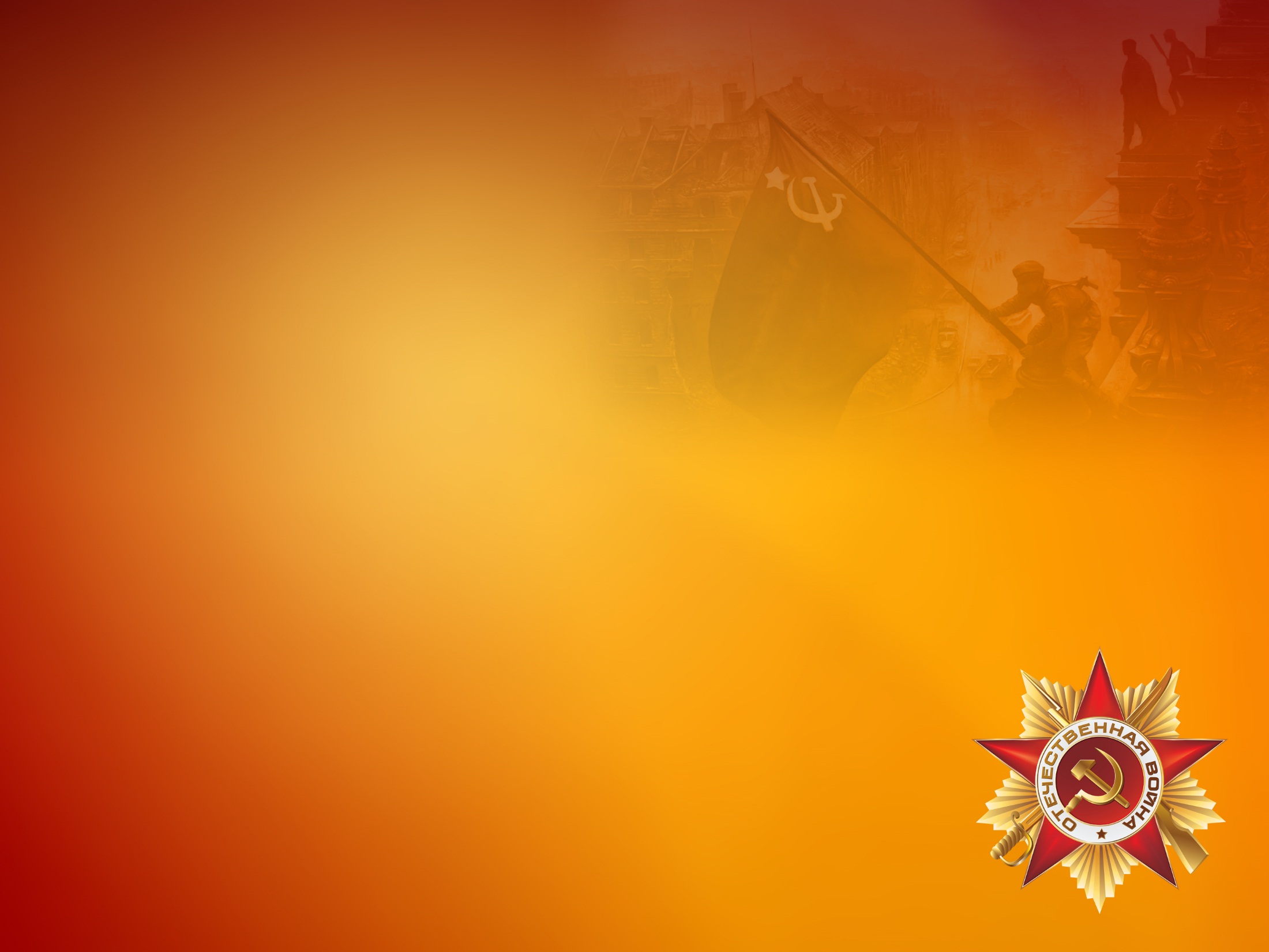 «Нет в России семьи такой,     Где б ни памятен был свой герой…»
Участники проекта: воспитатели, дети старшего дошкольного возраста,  родители воспитанников, музыкальный руководитель.
Сроки реализации проекта: долгосрочный
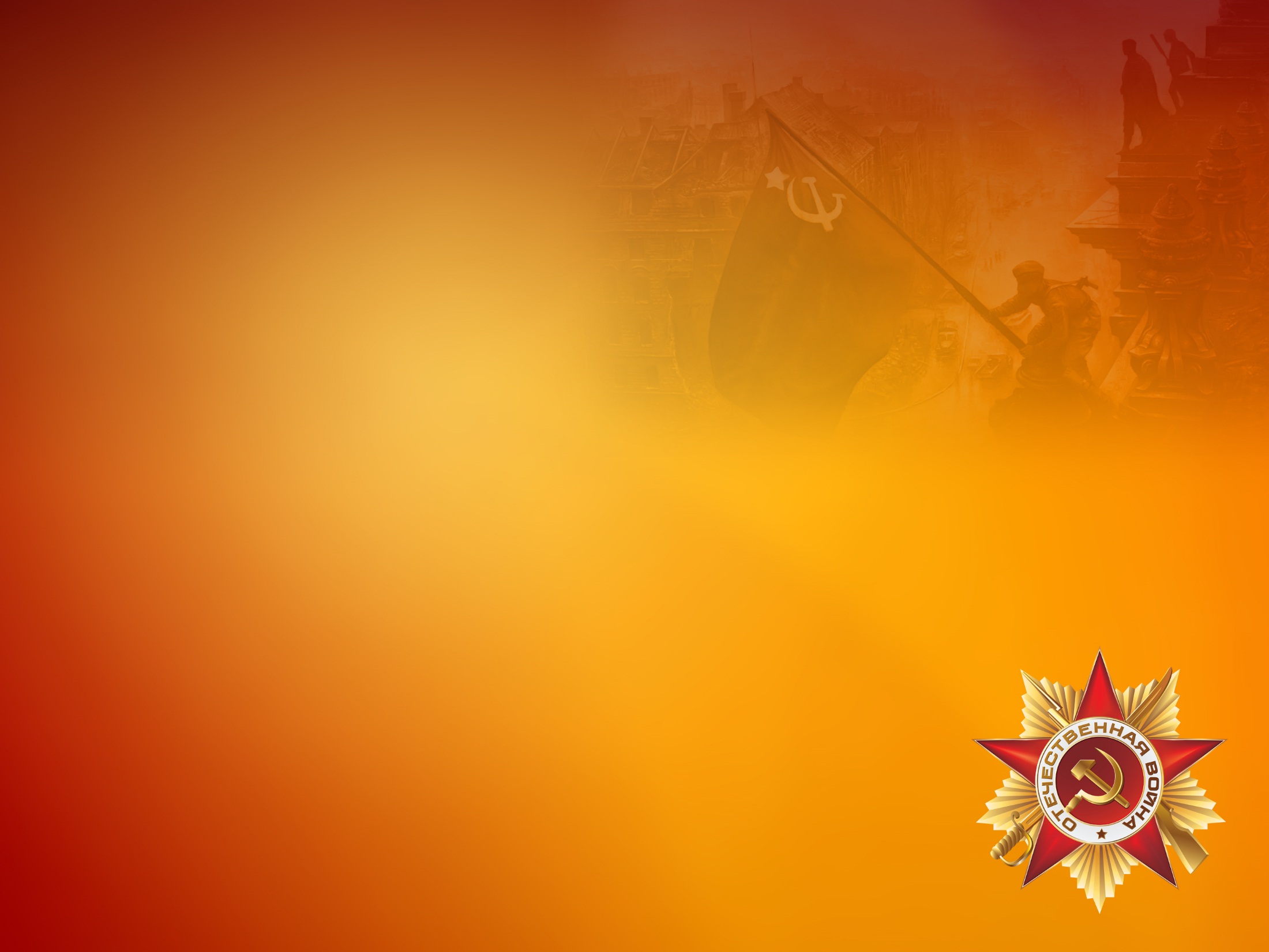 Цель проекта:  
    Формирование нравственно-патриотических чувств у детей старшего дошкольного возраста.
	Задачи проекта:
    Познакомить детей с понятием «родословная», воспитывать чувство гордости за подвиг своей семьи в ВОВ.
    Воспитывать любовь к Родине, интерес к ее героической истории, чувство благодарности к ветеранам ВОВ.
    Развивать любознательность, внимание, память,  кругозор, поощрять стремление детей отражать свои впечатления в различных видах деятельности.
	Ожидаемый результат: 
    У детей будут сформированы  представления о своей семье, своей родословной, о Великой Отечественной Войне, героях, защищавших Родину, о важности праздника Дня Победы в жизни российского человека.
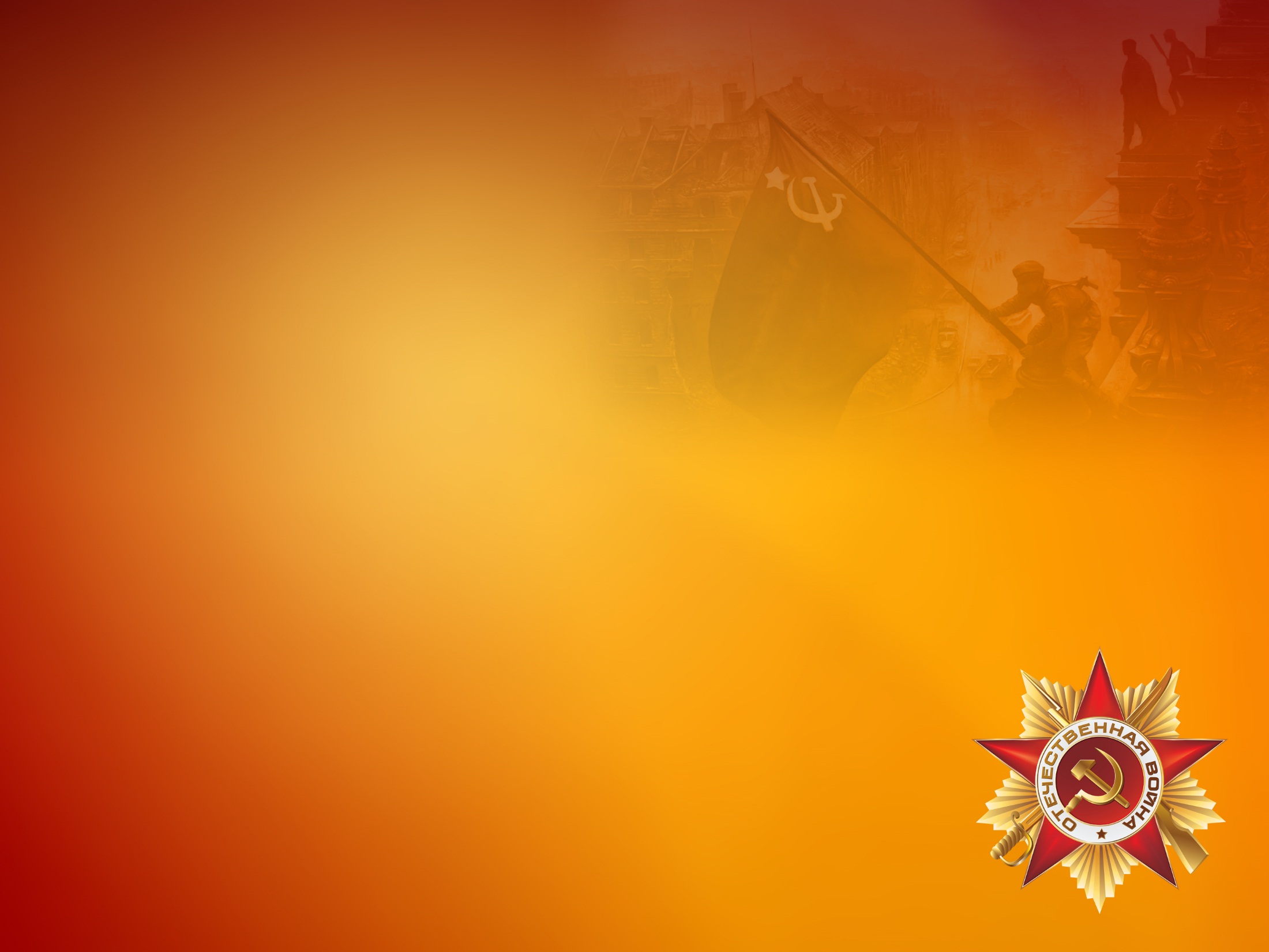 Этапы  проекта:
Подготовительный этап:
 	Диагностическое обследование уровня знаний детей о своей семье, своей родословной.
  Родительское собрание в начале года « Без прошлого нет будущего»
  Составление плана основного этапа проекта.
  Подбор литературных, музыкальных   произведений о семье и о Великой  Отечественной Войне, дидактического материала, фото и презентаций.
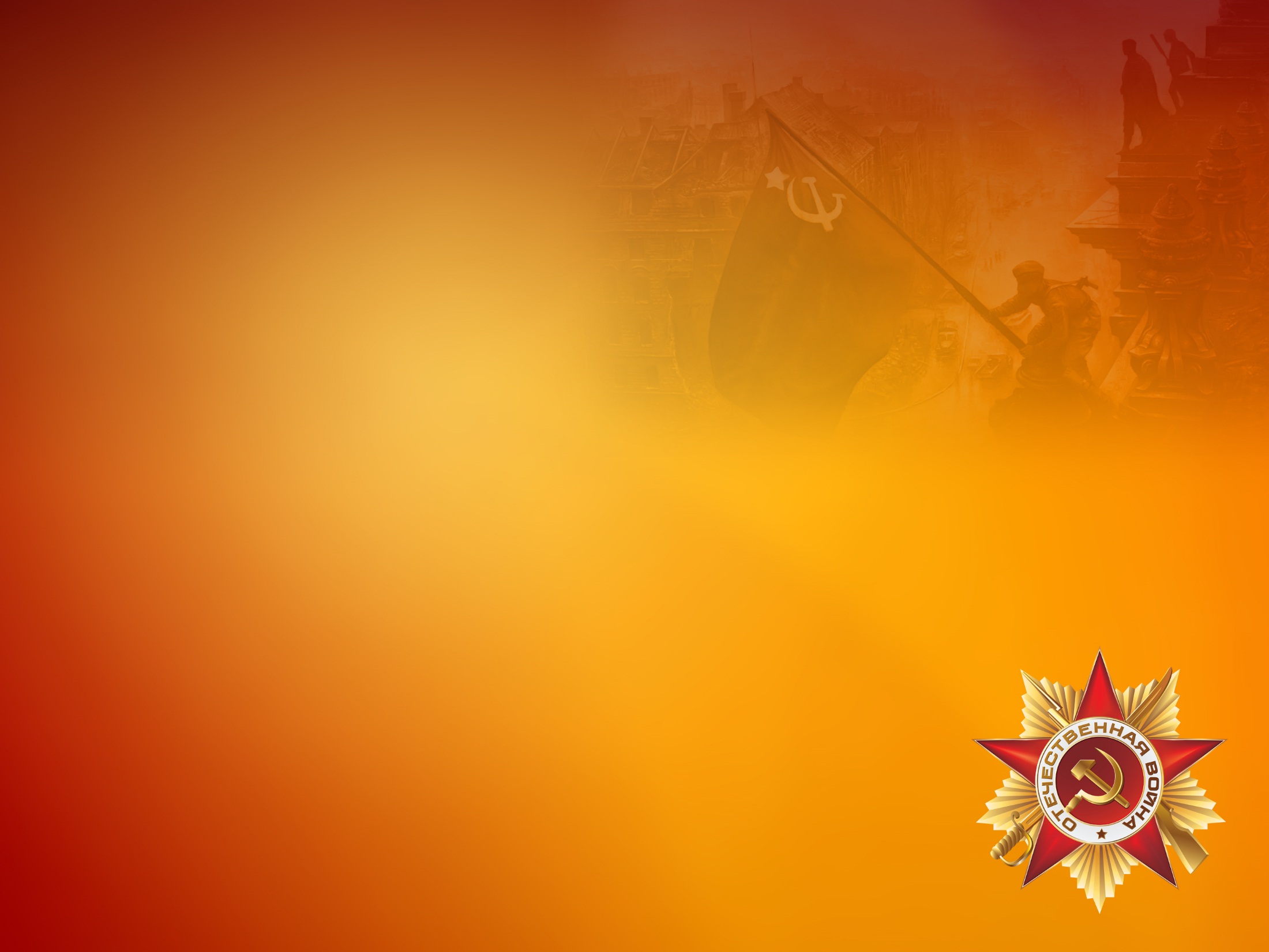 Основной этап
Блок « Моя семья»


Блок « Моя родословная»


Блок « Герой ВОВ в моей семье»
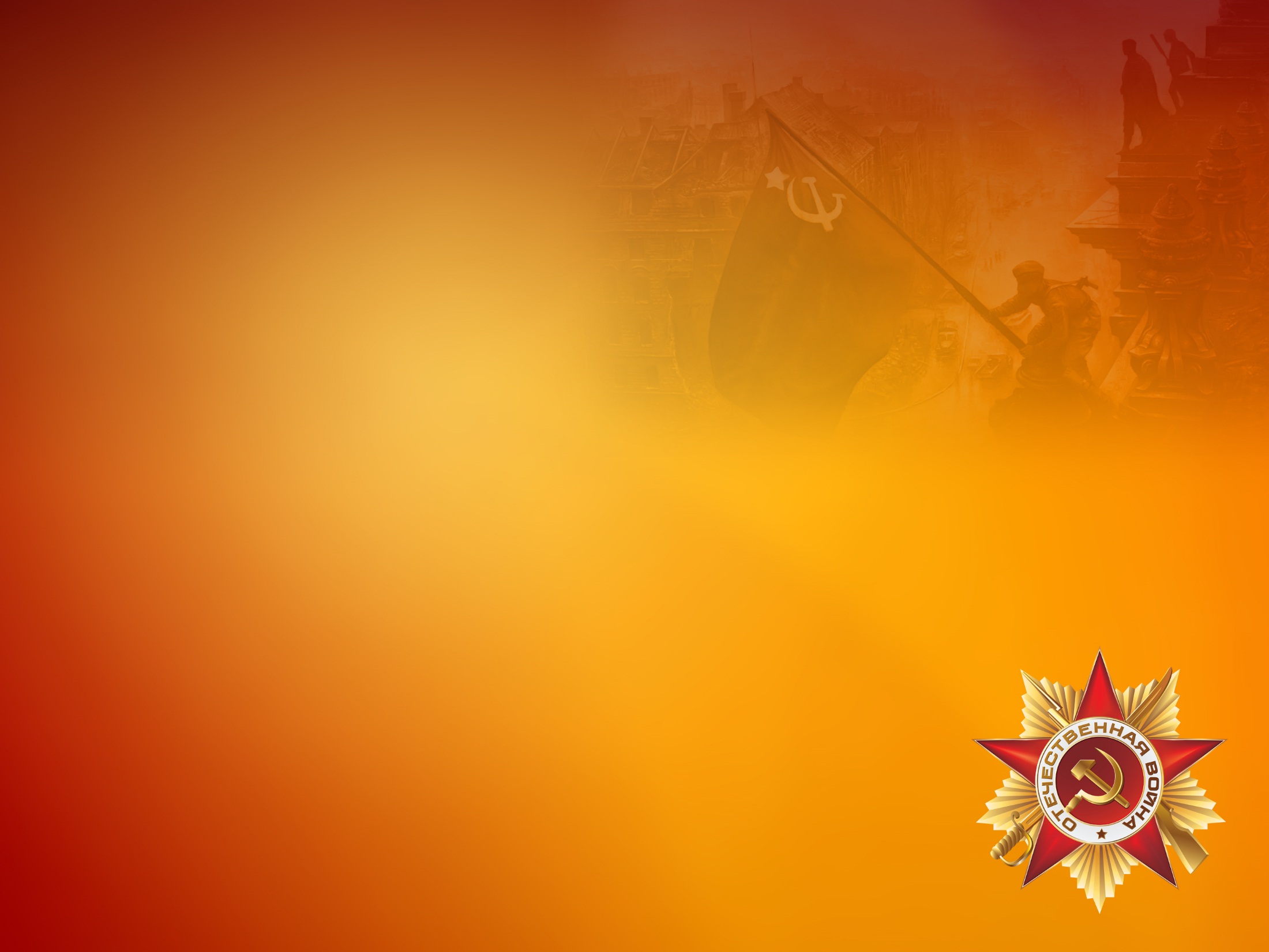 Основной этап
Блок « Моя семья»
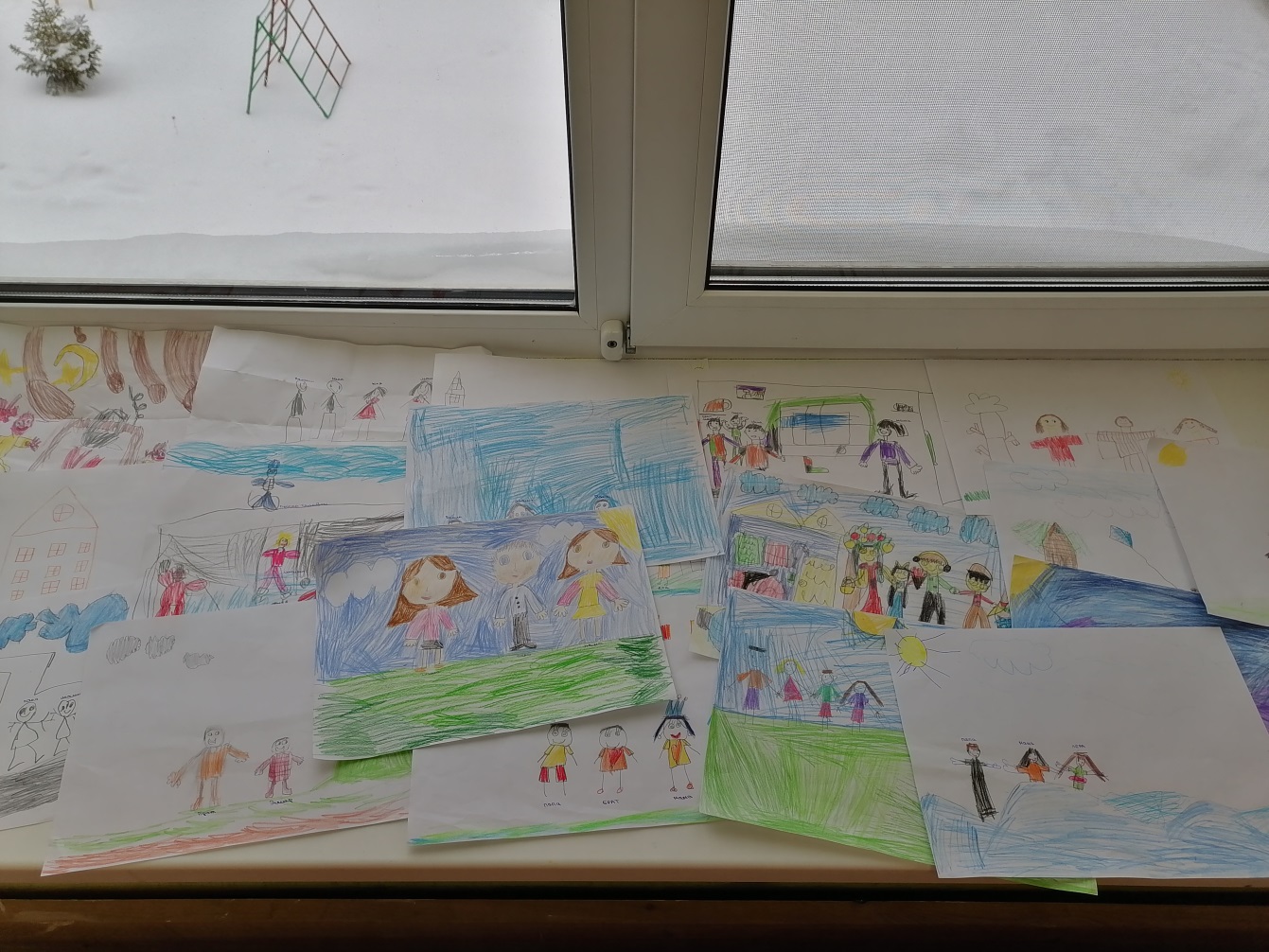 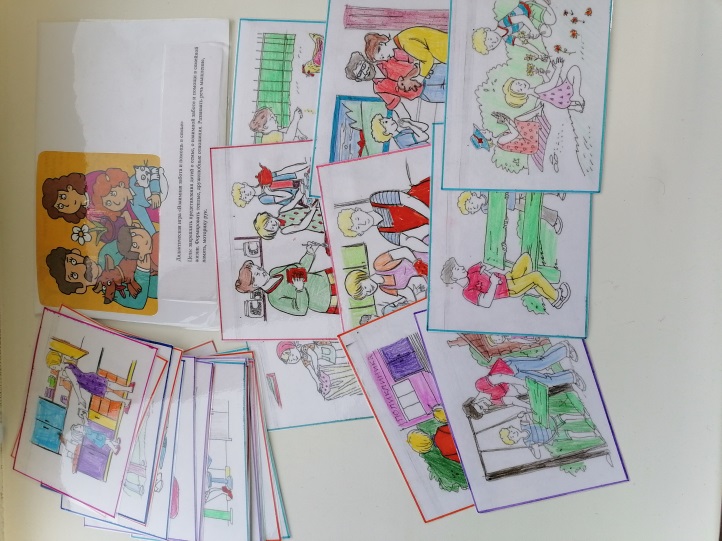 Рисунки детей на тему
 «Познакомьтесь с моей семьёй»
Дид.игра «Взаимная забота и помощь в семье»
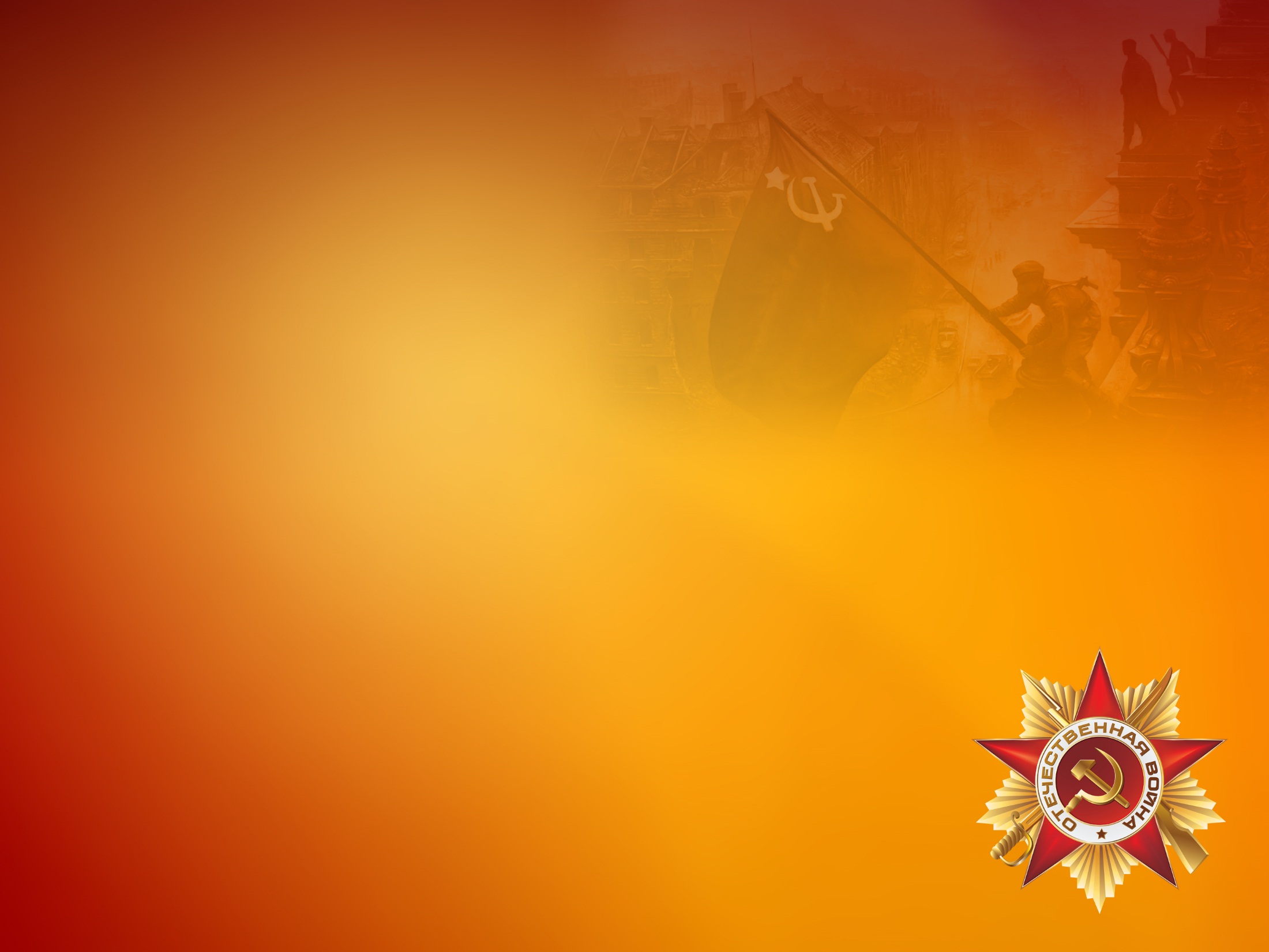 Основной этап
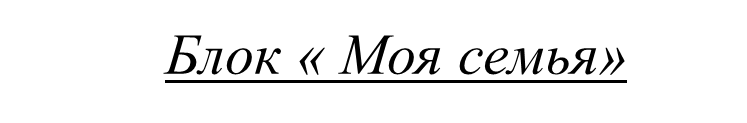 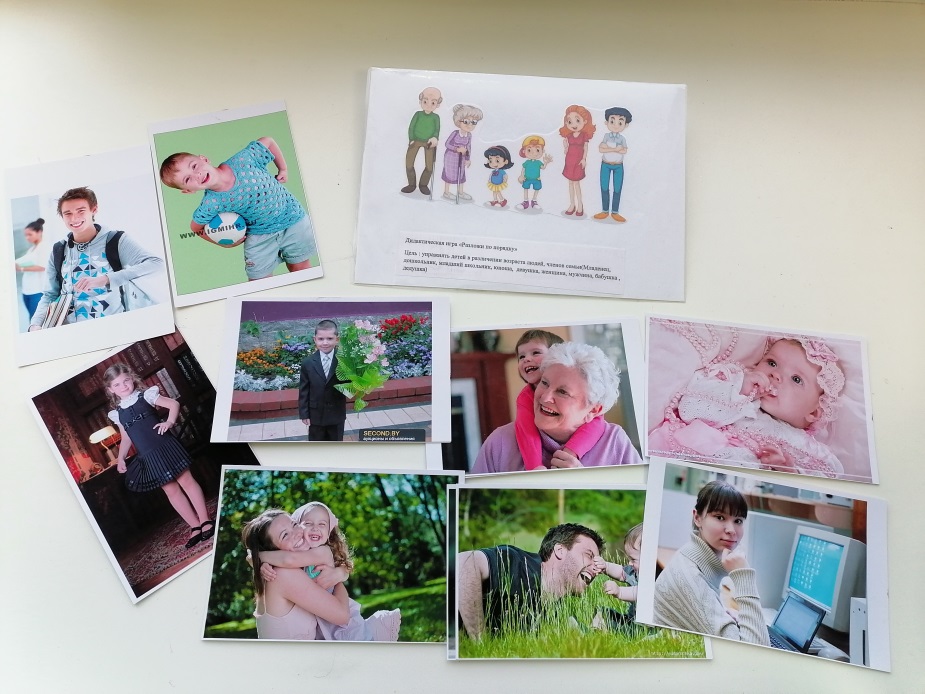 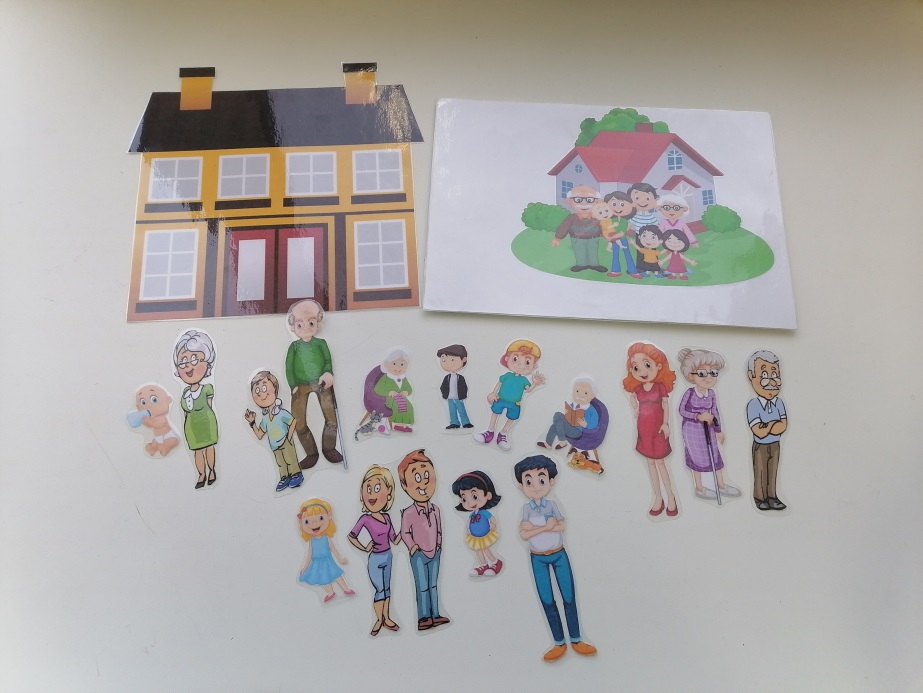 Серия дид. игр « Кто в доме живет?», «Разложи по порядку»
 «Моя семья. Составь цепочку», «Кто сегодня именинник?», «Придумай фамилию»
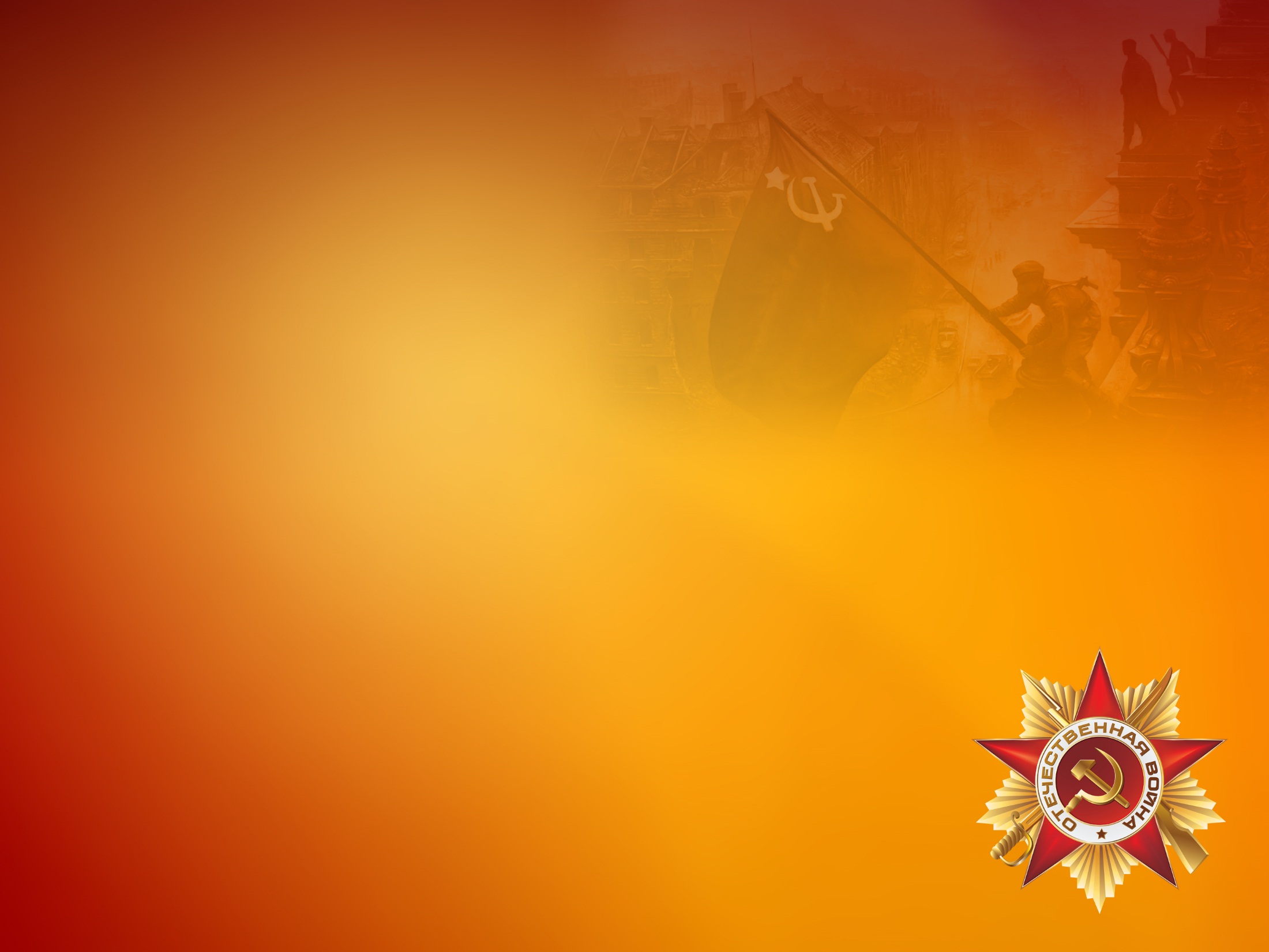 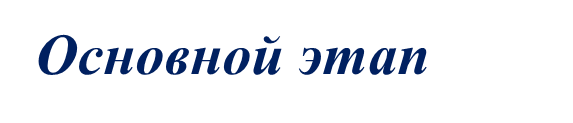 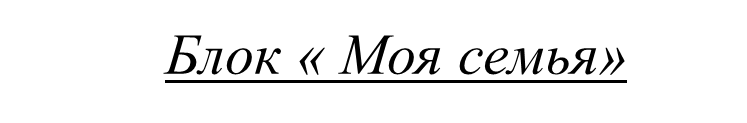 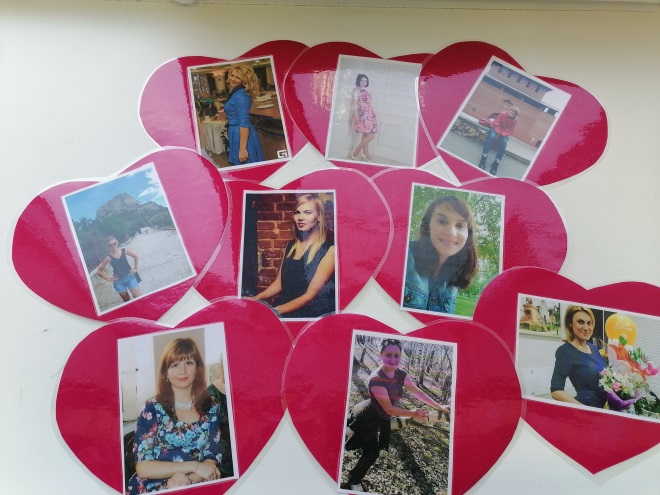 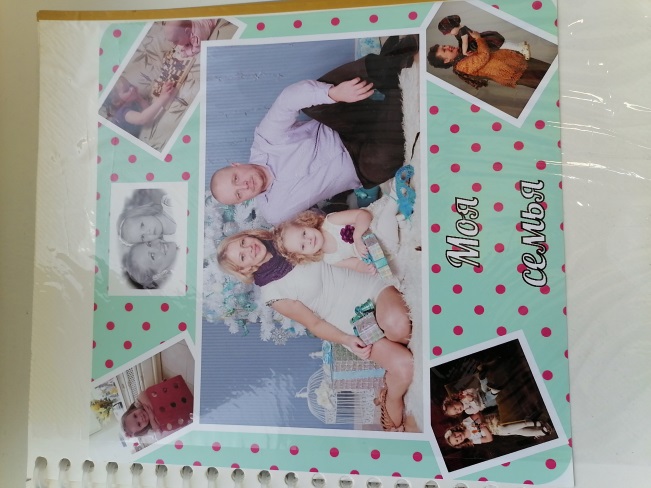 Художественно - творческая   деятельность. 
Мастер – класс по изготовлению праздничной открытки для мамы
Создание семейного         фотоальбома
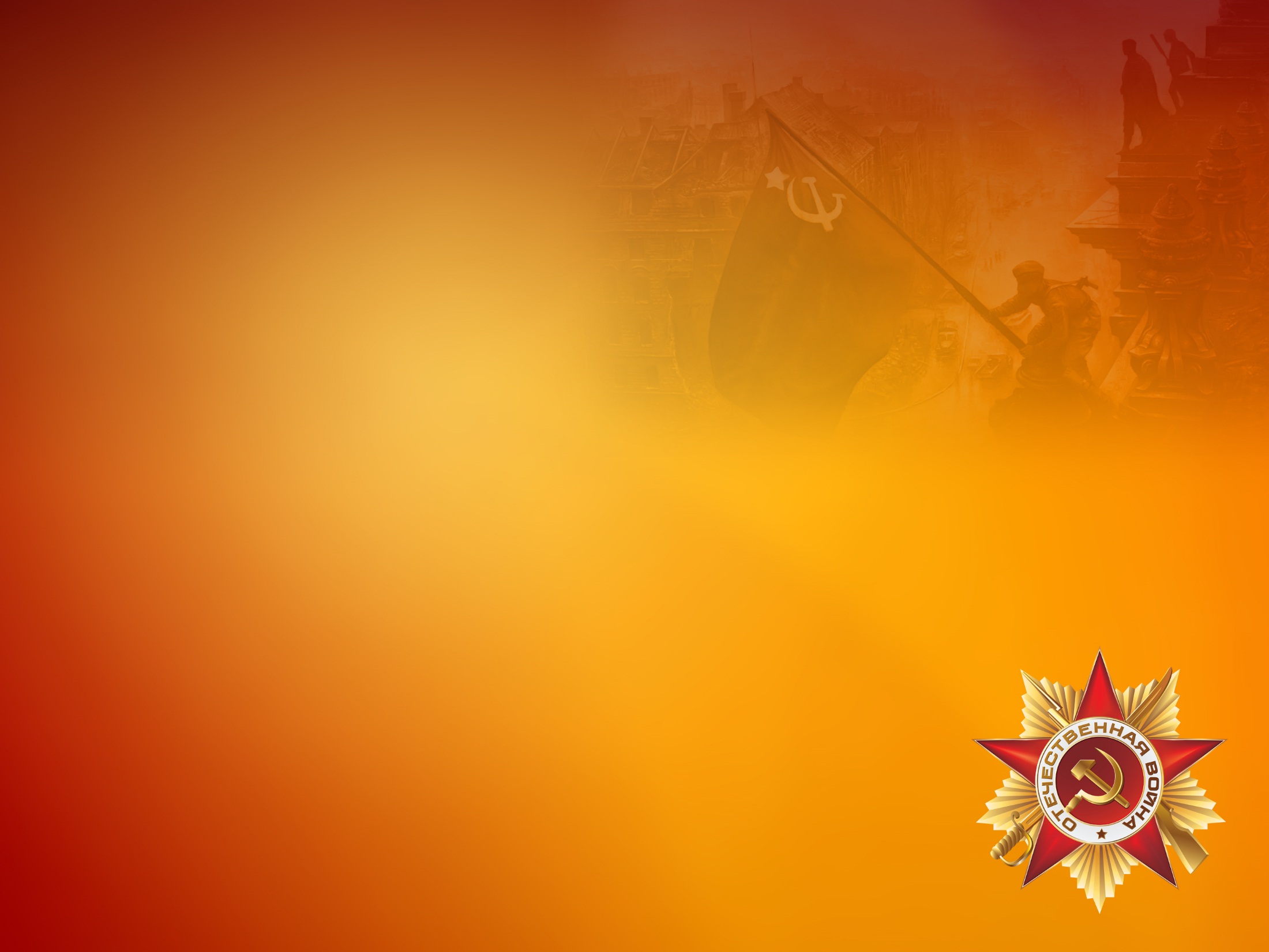 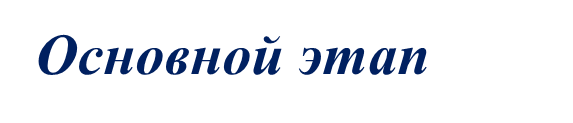 Блок  «Моя родословная»
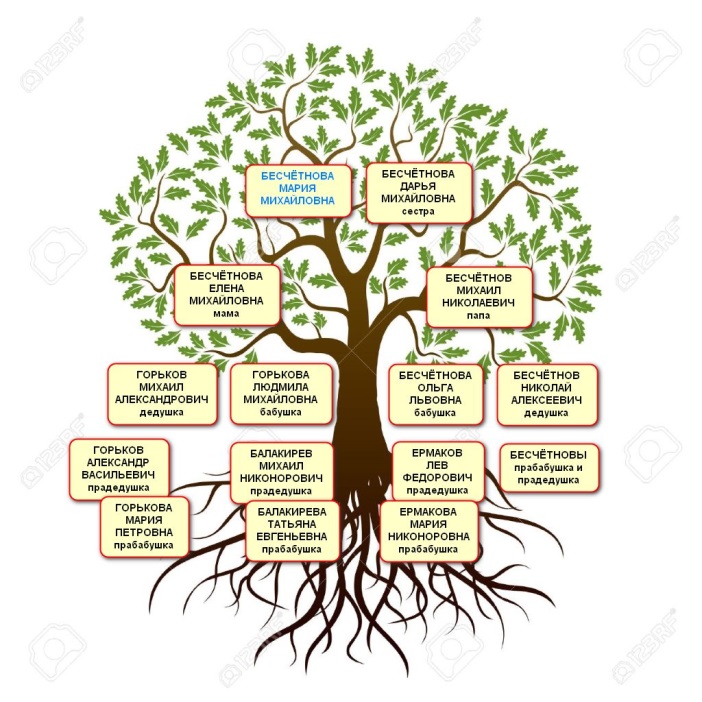 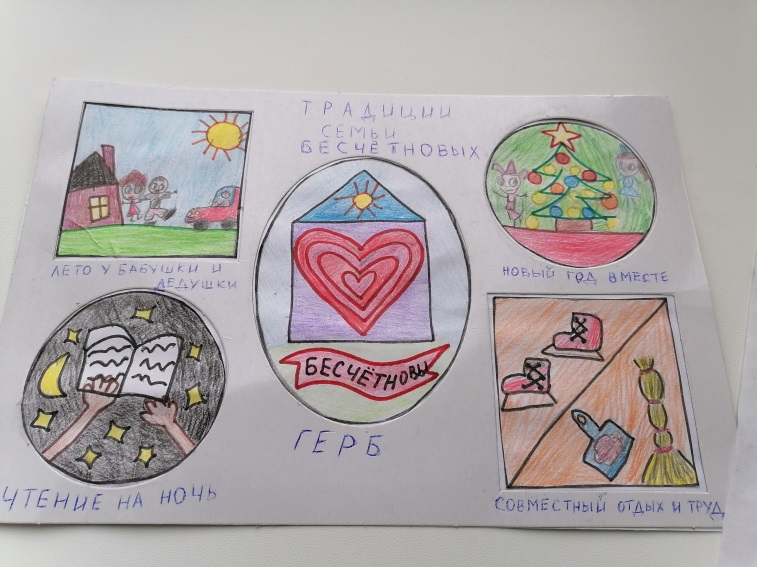 Творческая деятельность на тему                Герб и  традиции моей семьи.
Беседы на тему: «Как вы понимаете слово « традиции», «Мир семейных увлечений», «Как я помогал папе, бабушке, дедушке».
Родословное дерево
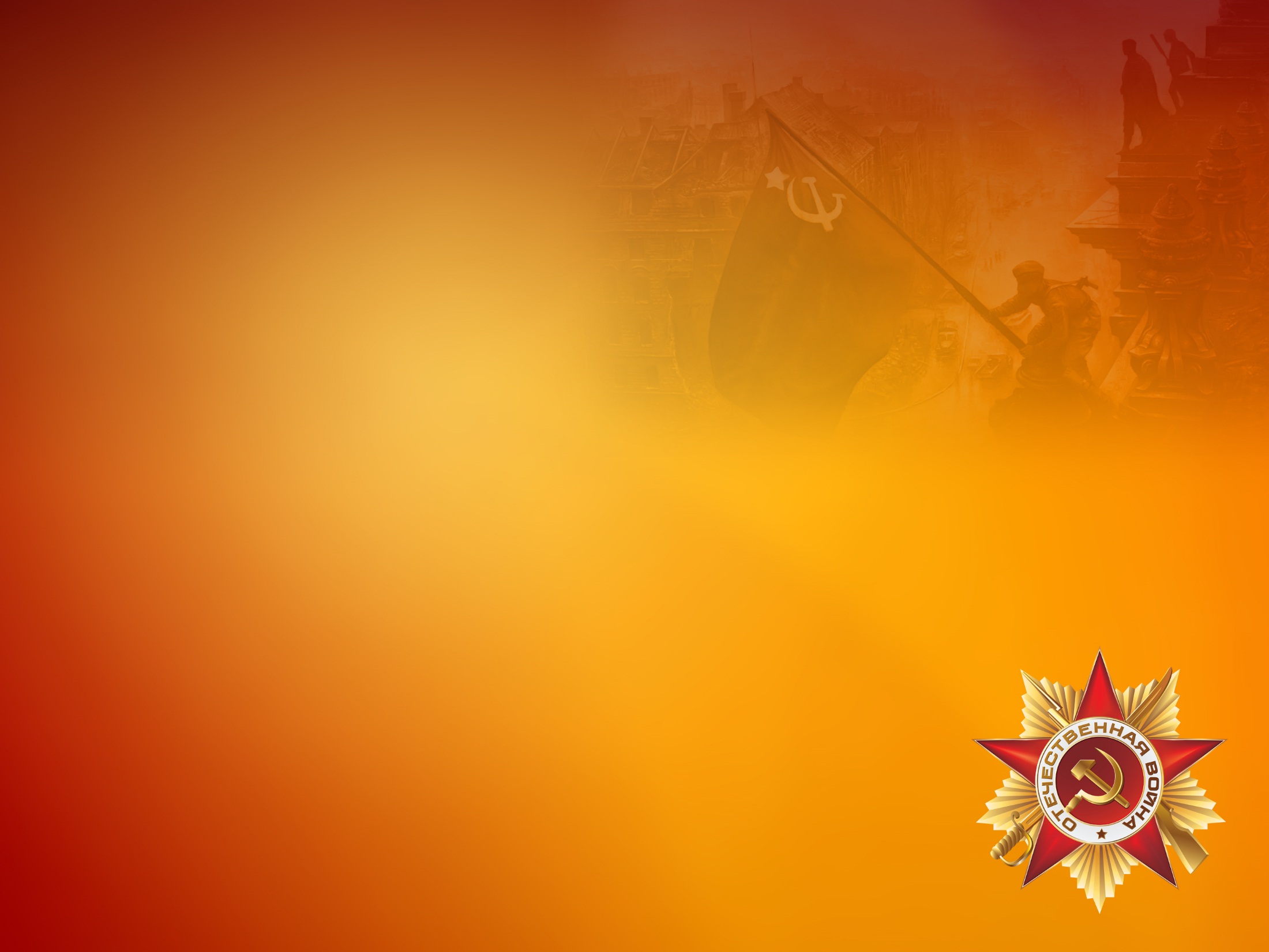 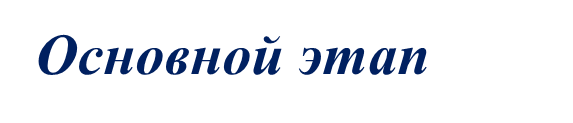 Блок  «Моя родословная»
Досуг с родителями «Моя семья, моя родословная»
Творческая речевая деятельность:
Интервью у родителей – «Расскажи, почему меня так назвали?»
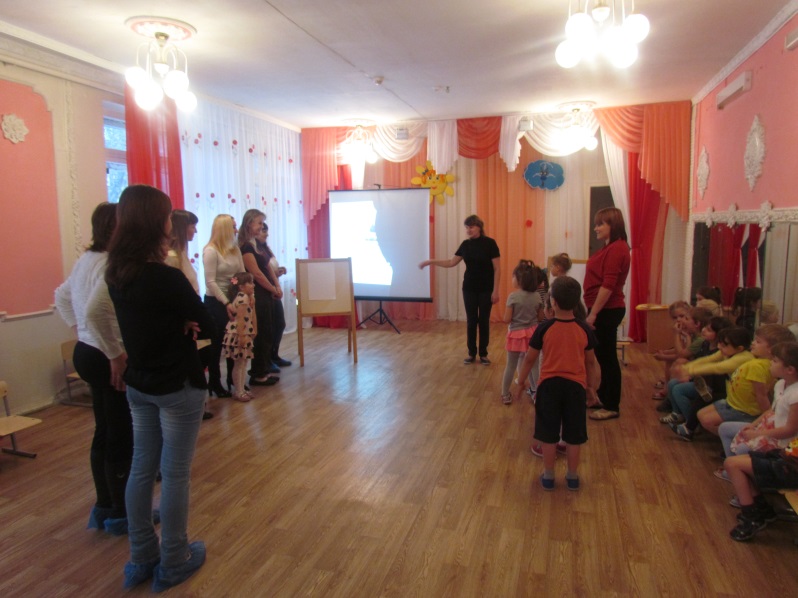 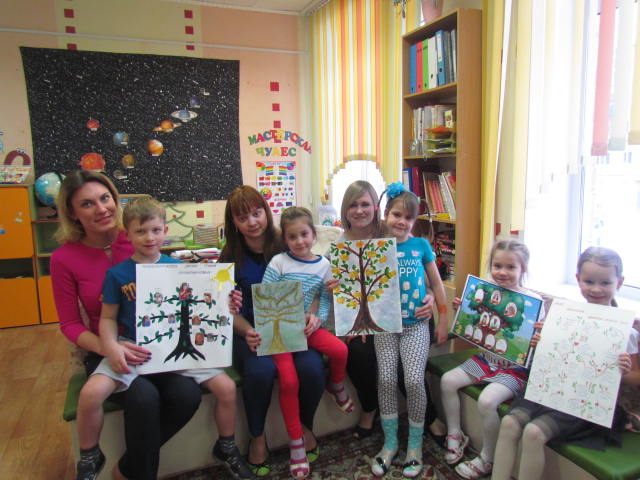 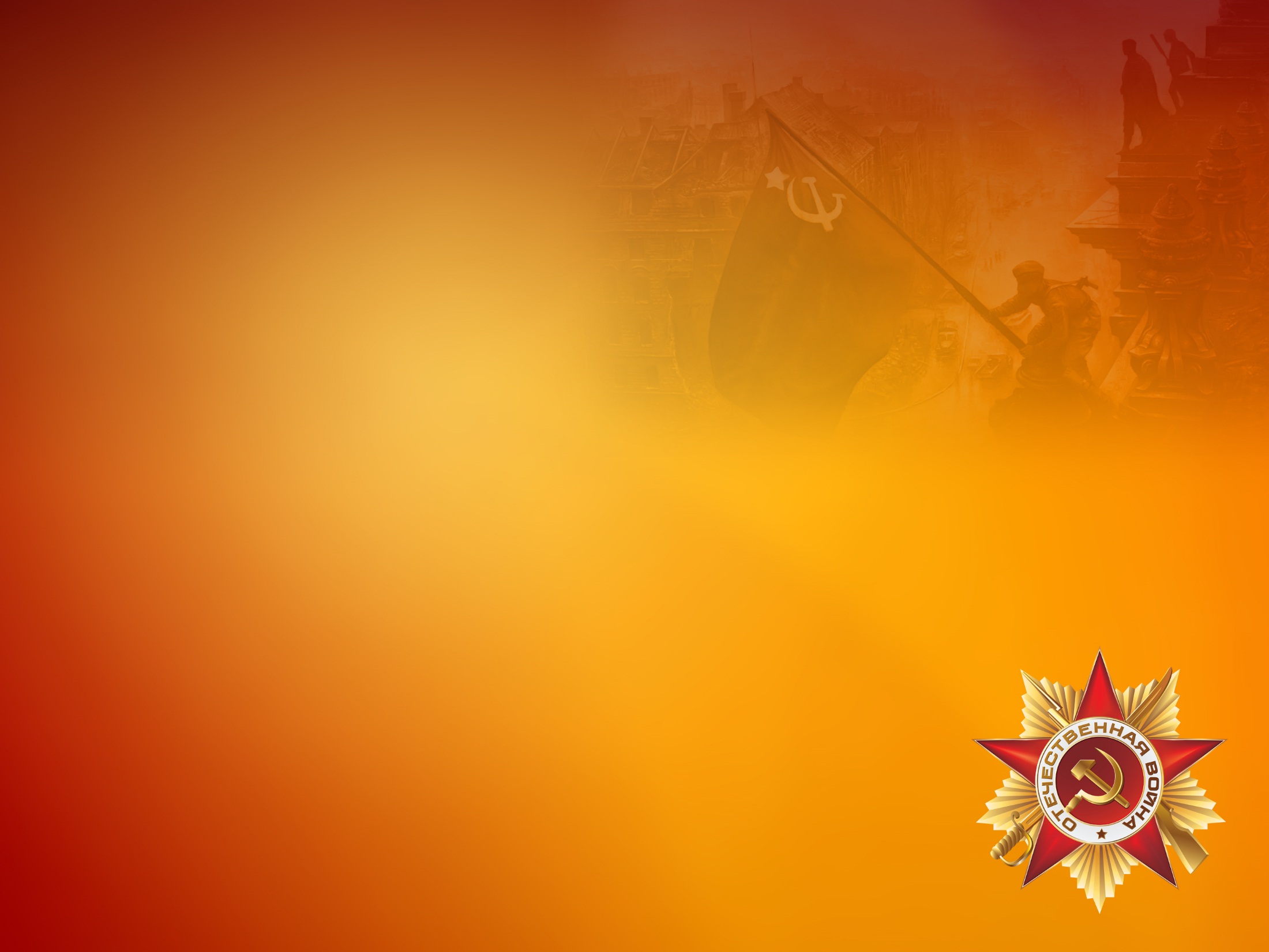 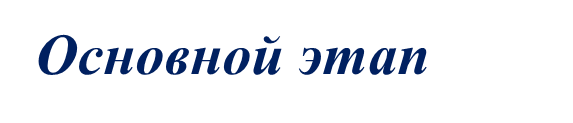 Блок «Герой ВОВ в моей семье»
Создание пособий для ознакомления детей с Великой Отечественной Войной
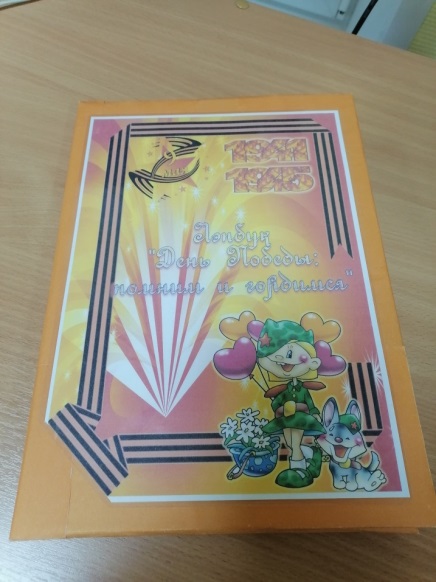 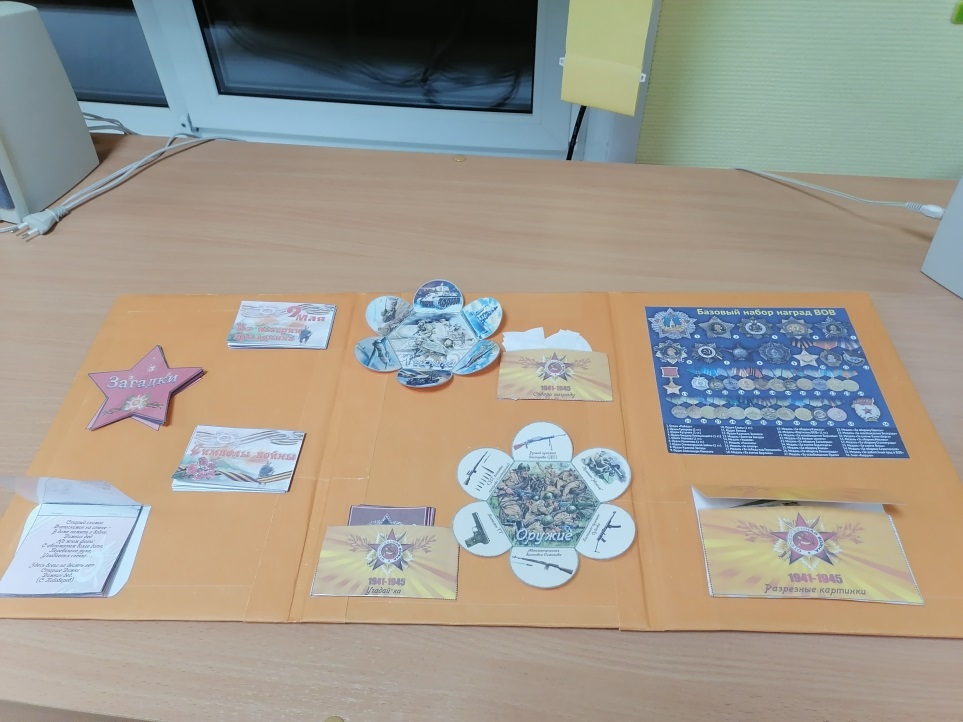 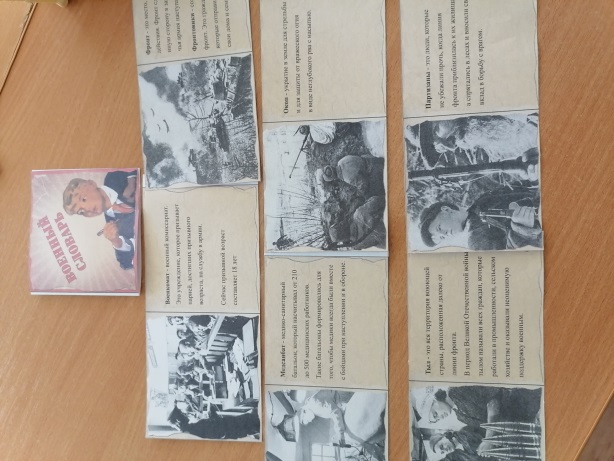 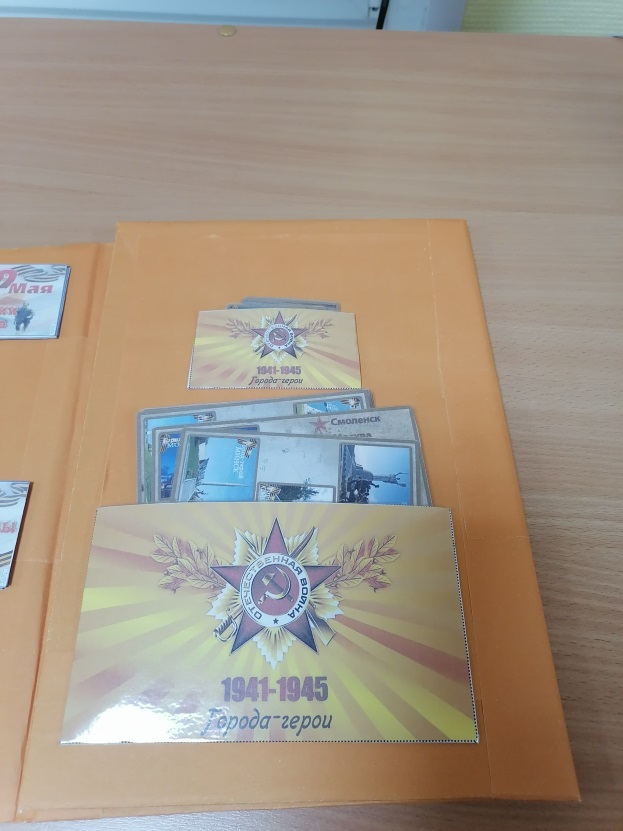 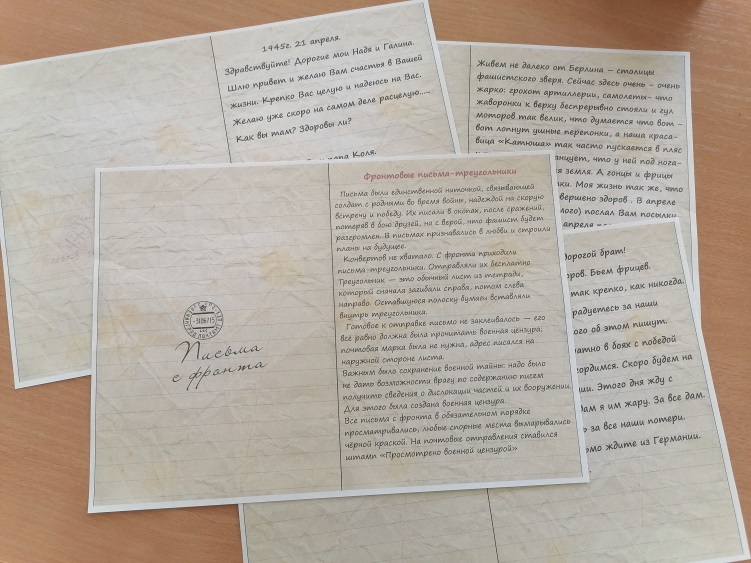 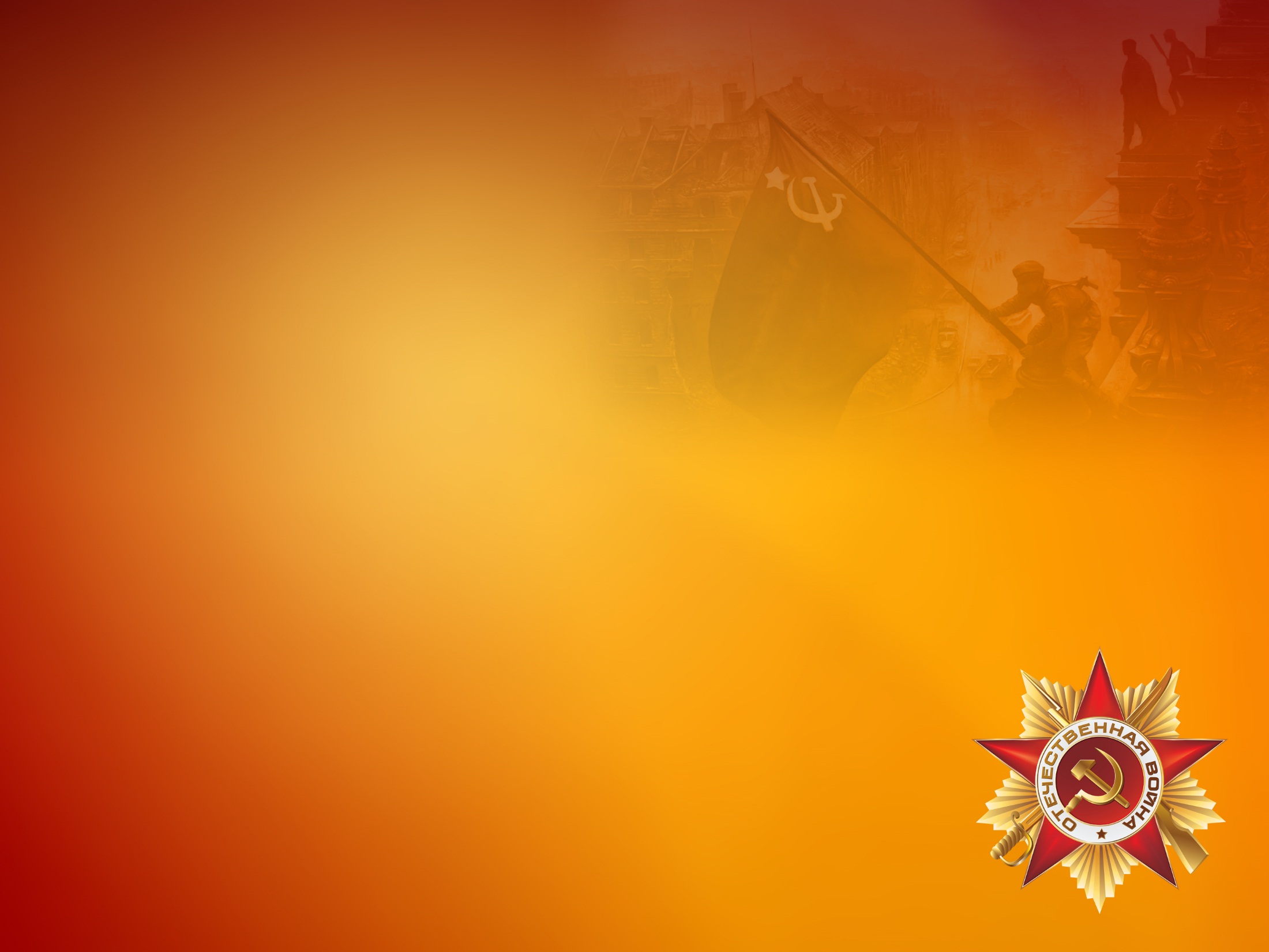 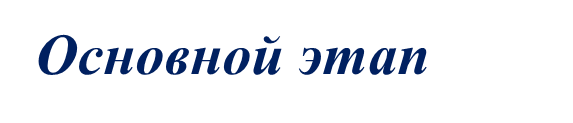 Блок «Герой ВОВ в моей семье»
Сотрудничество с библиотекой им. Гайдара « Читаем детям о Войне»
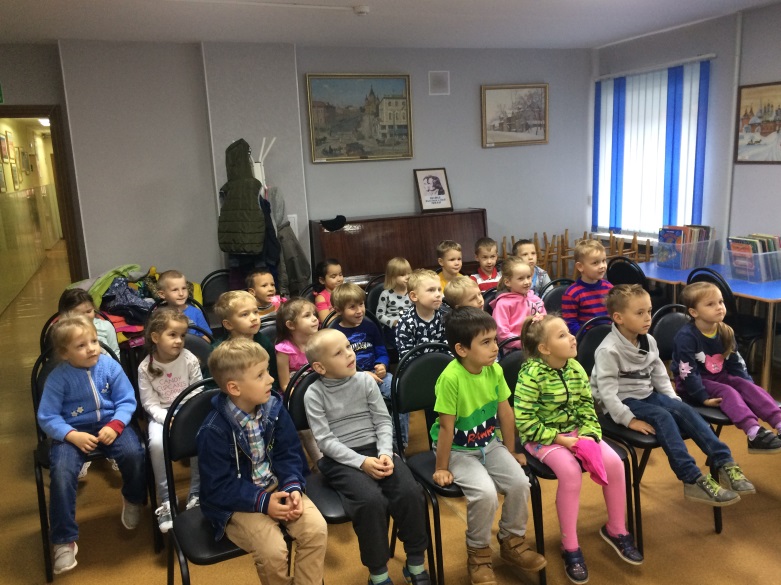 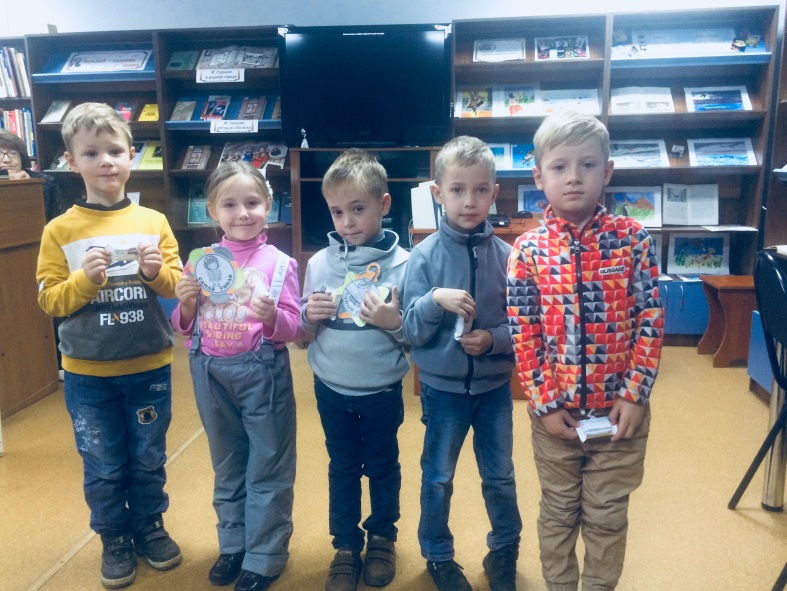 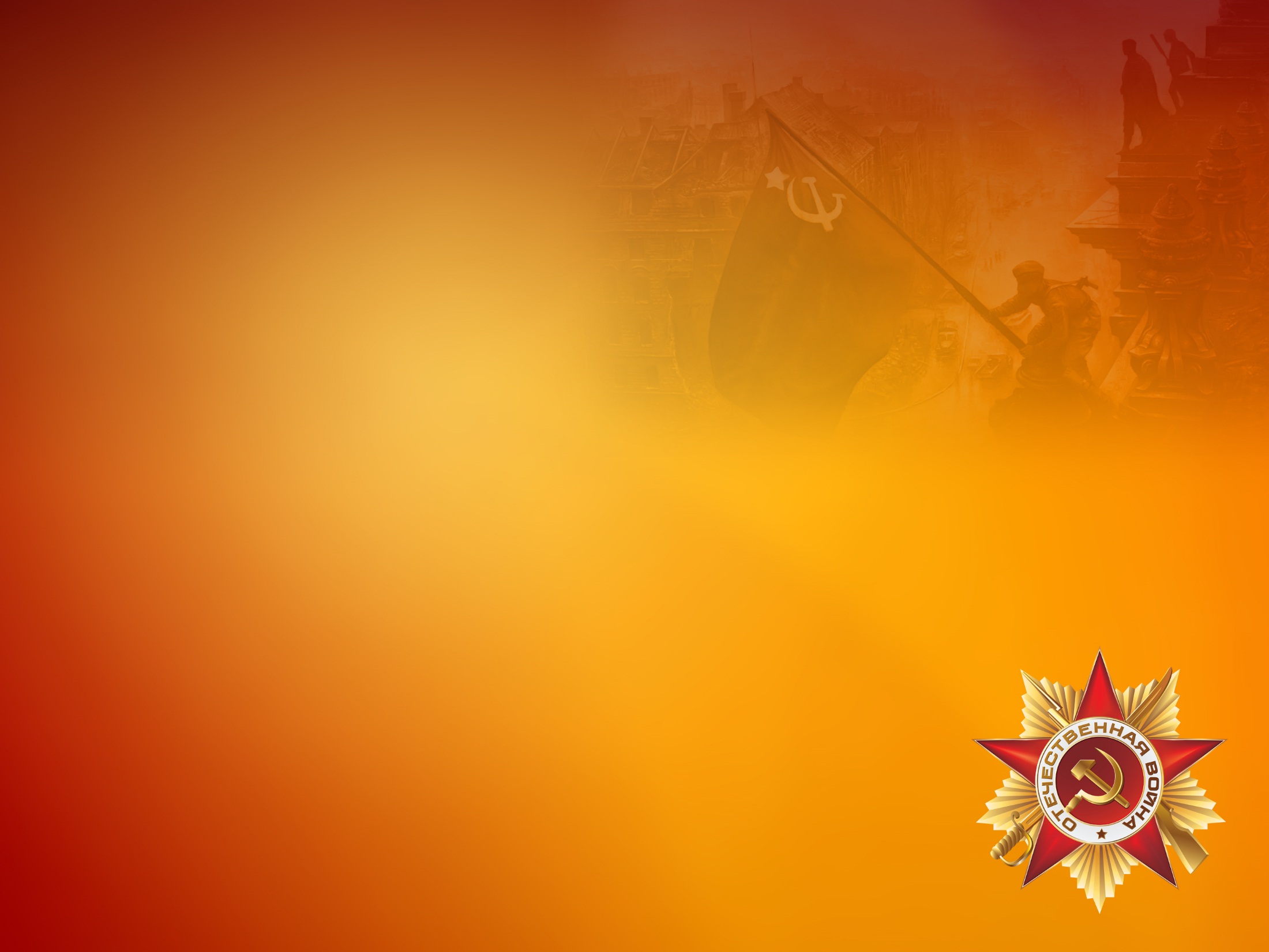 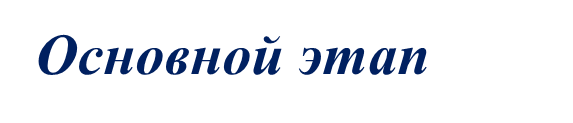 Блок «Герой ВОВ в моей семье»
Просмотр презентаций о ВОВ.
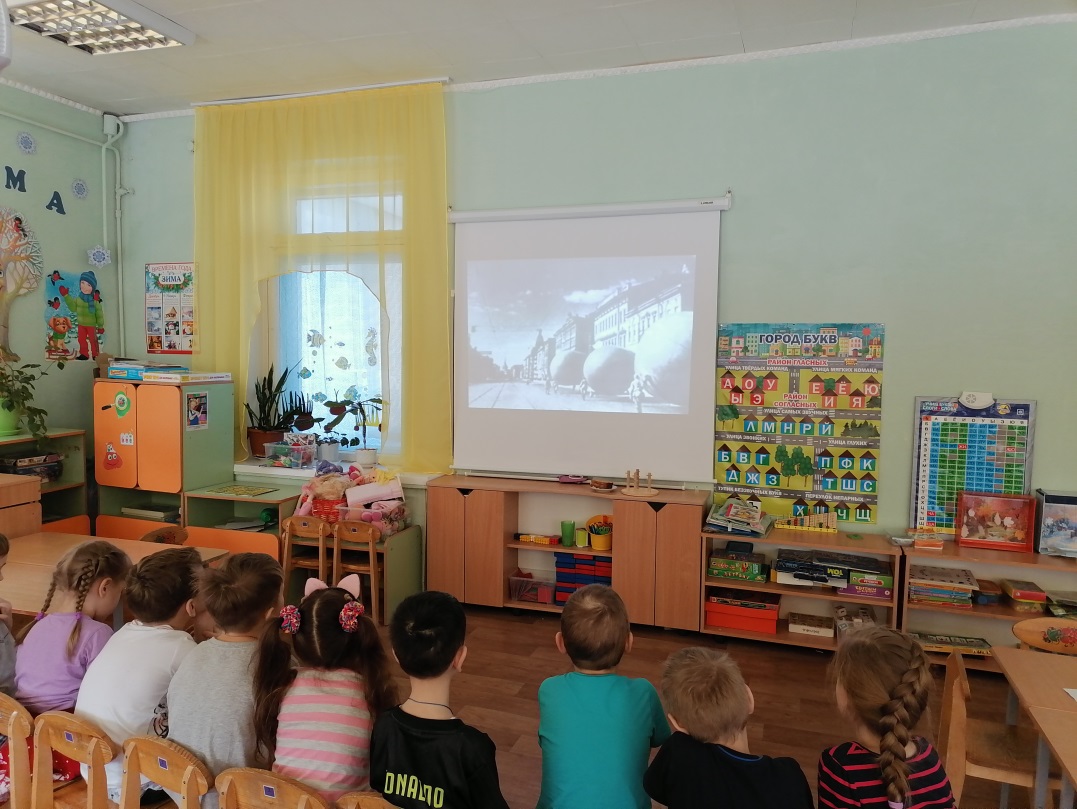 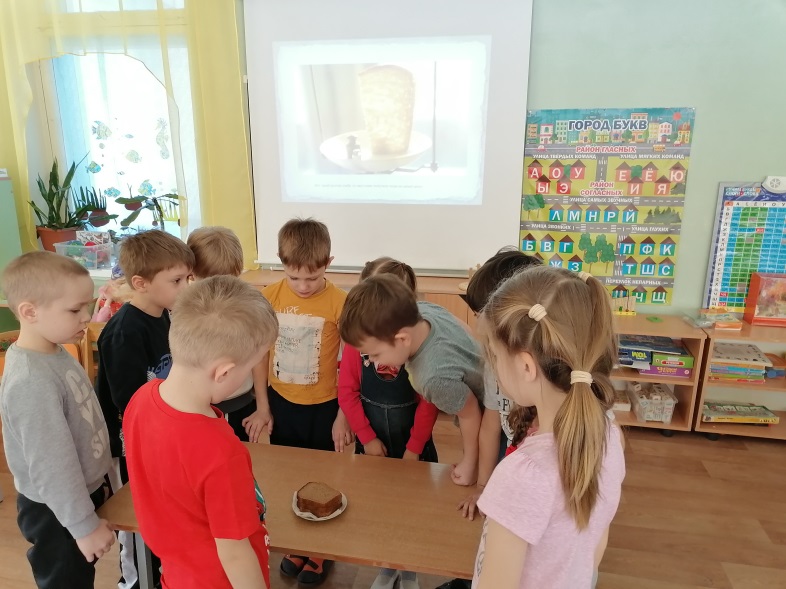 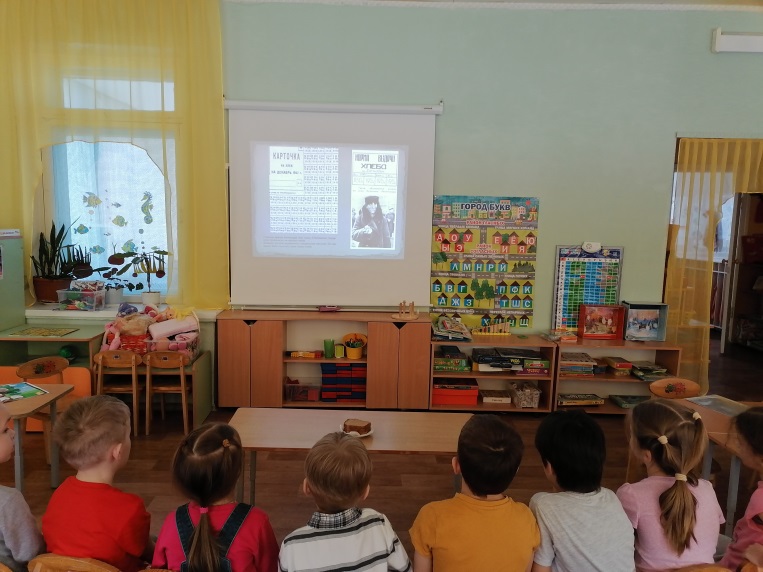 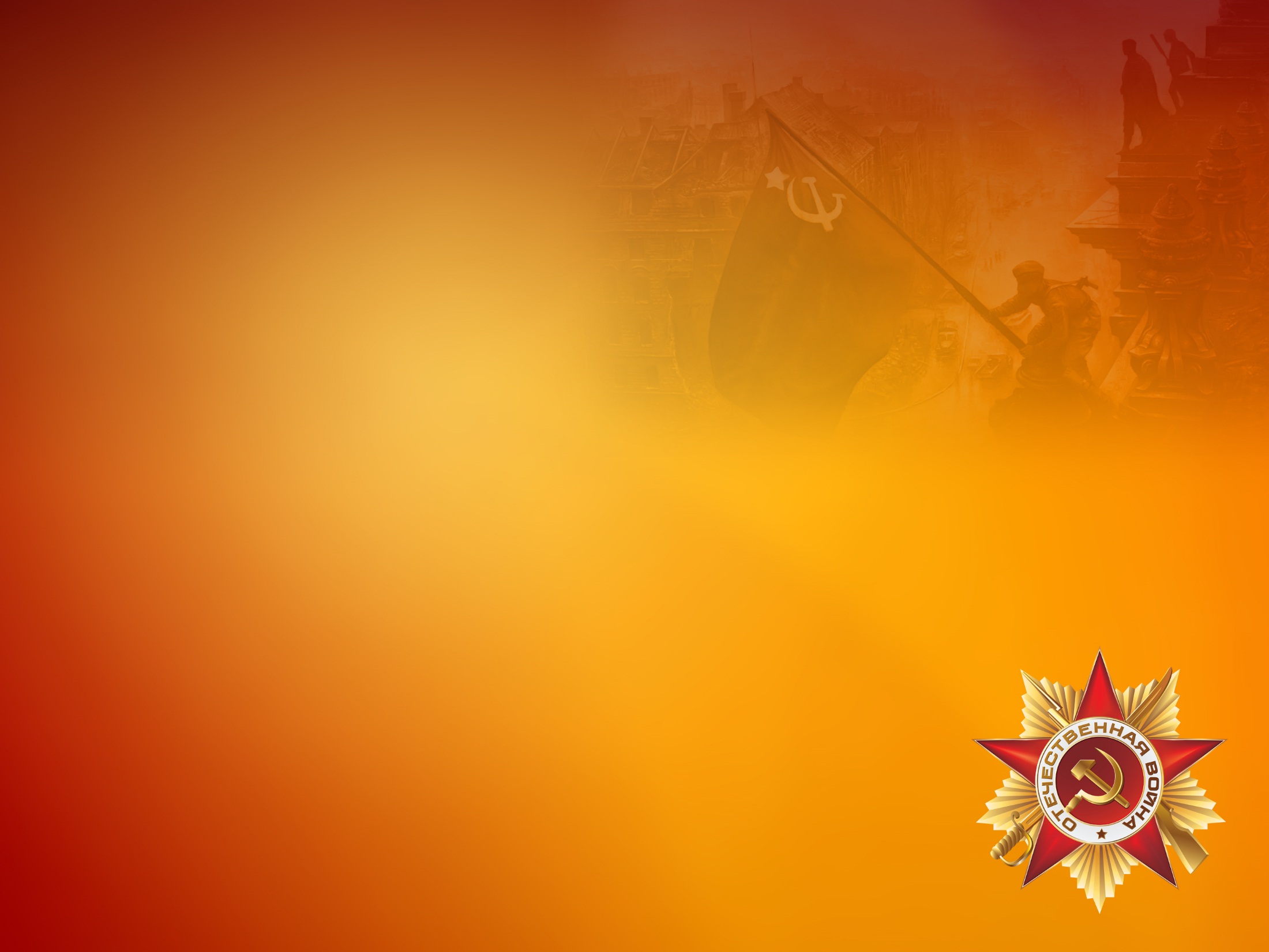 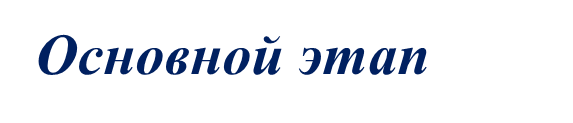 Блок «Герой ВОВ в моей семье»
Организация в детском саду уголка памяти   «Летопись военных лет». 
     Мини - музея «День победы»
Консультация для родителей на тему: «Знакомьте детей с героическим прошлым России»
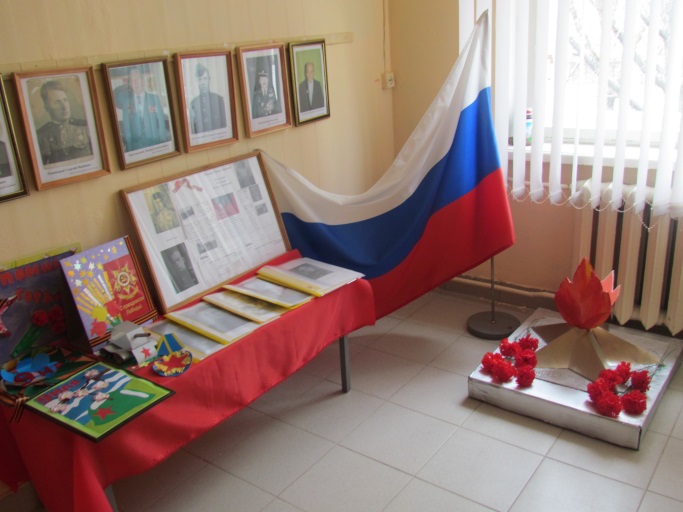 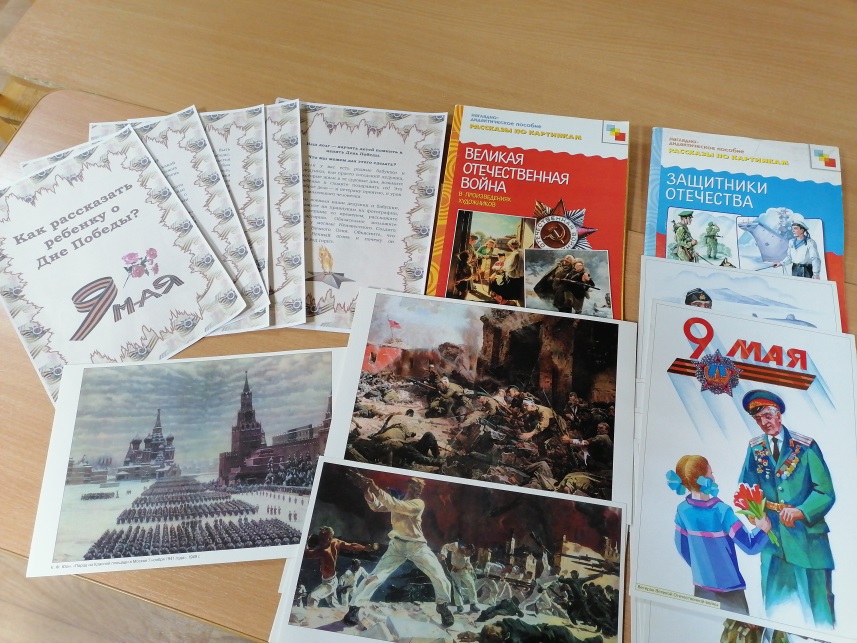 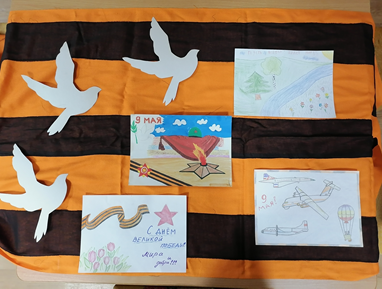 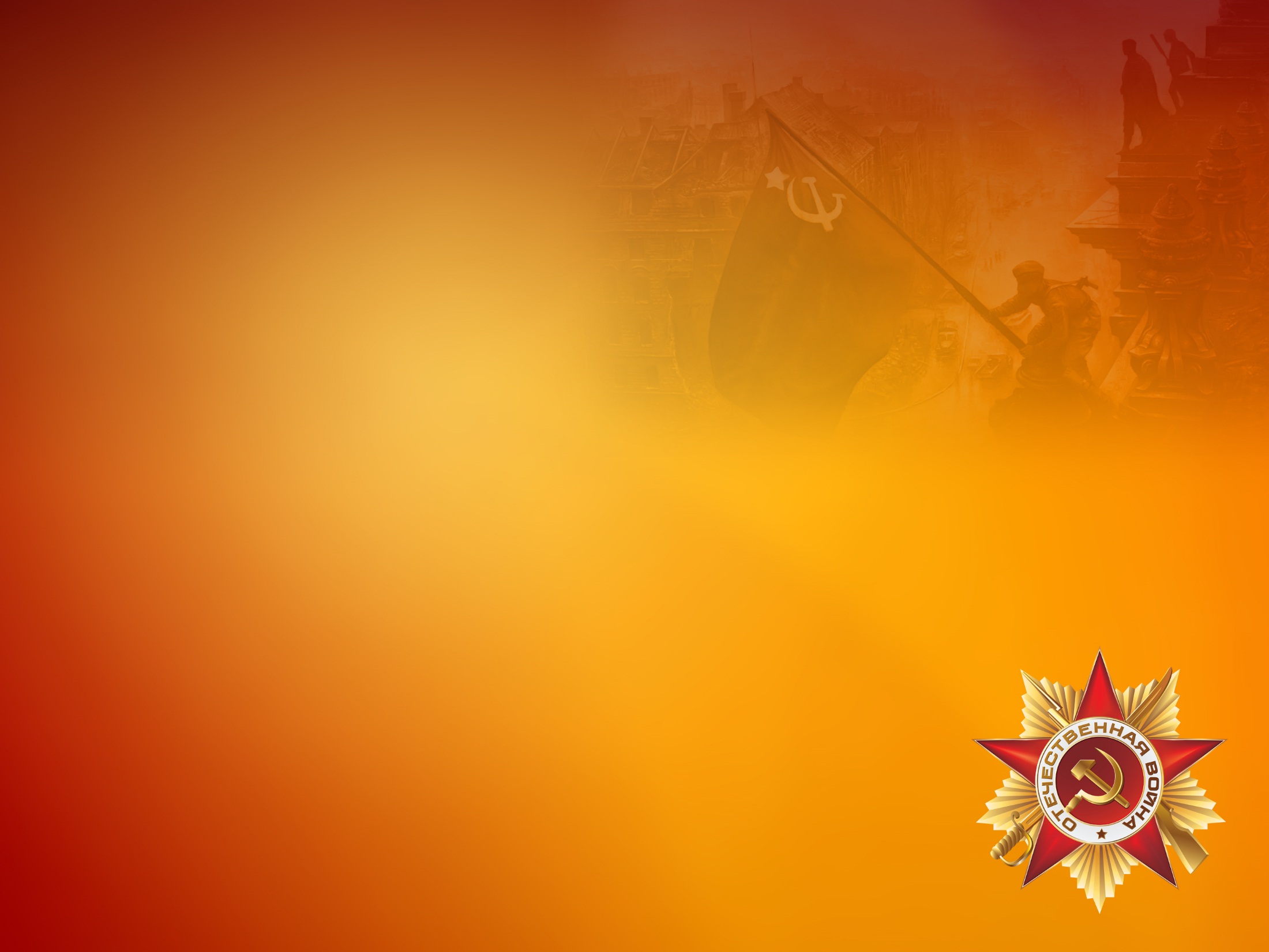 Заключительный этап
Праздник, посвященный Дню Победы
 
Продукты  проекта: 

Книга Памяти героев семей воспитанников.

Транслирование презентации  проекта на педагогическом
      совете.
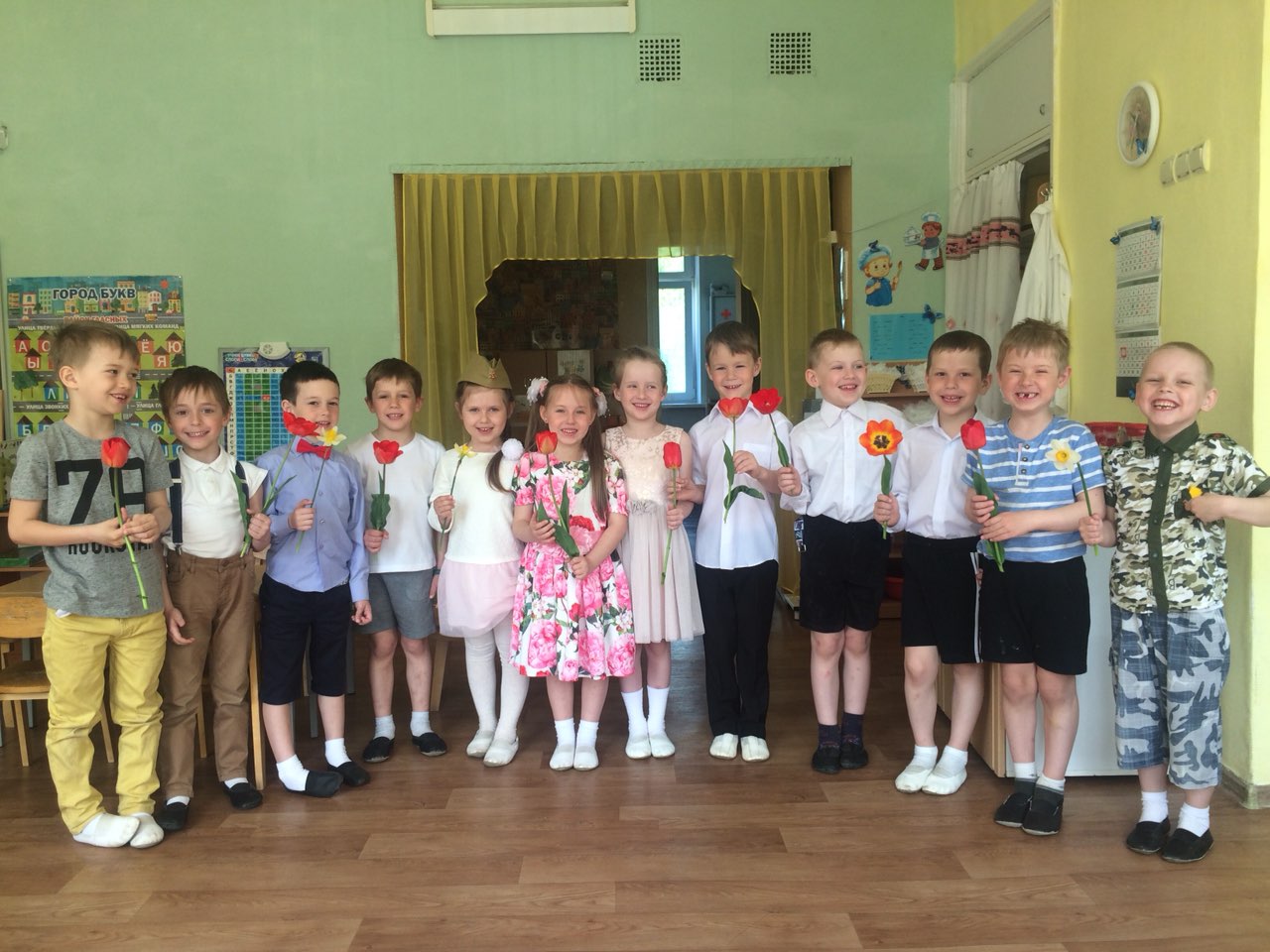 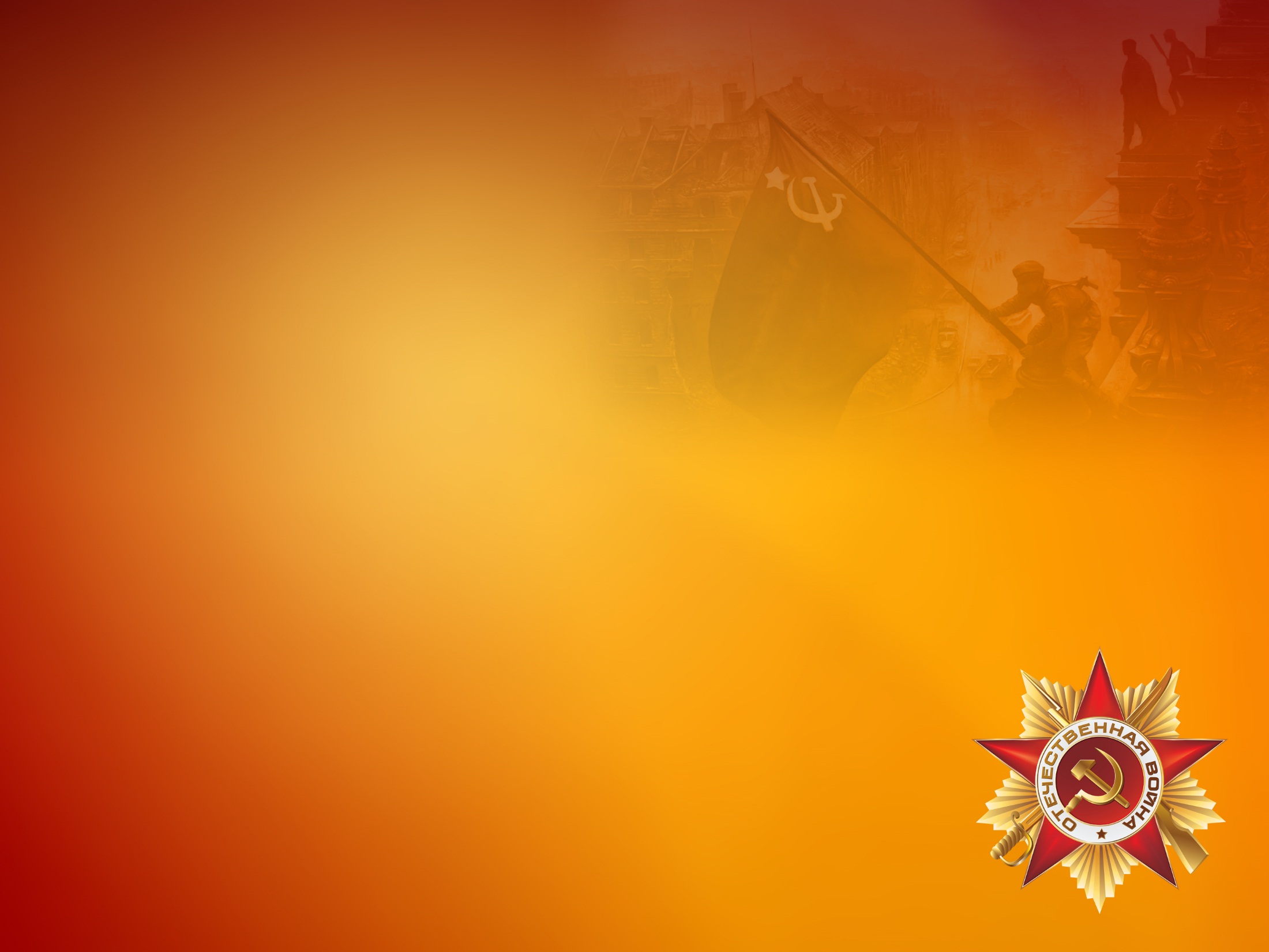 Заключительный этап
Книга Памяти героев семей воспитанников
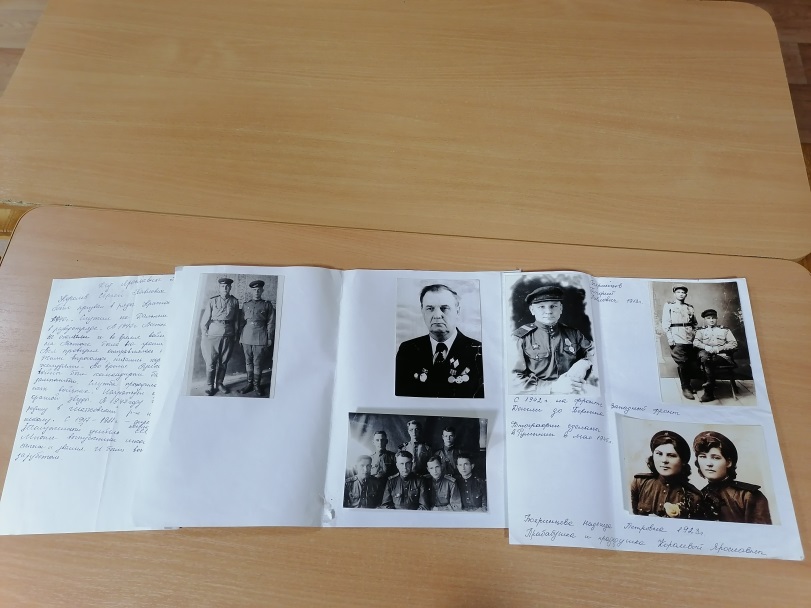 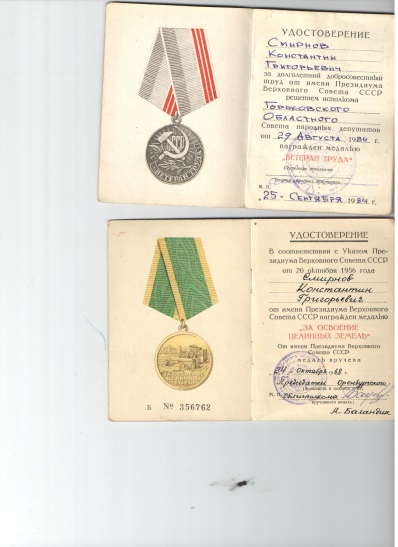 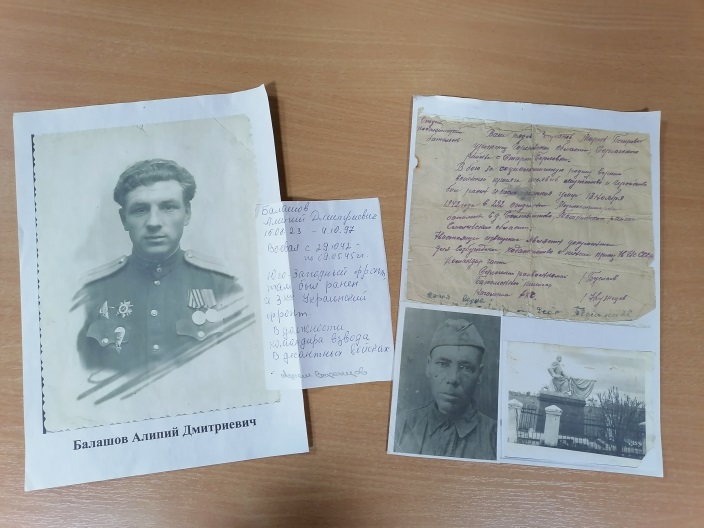 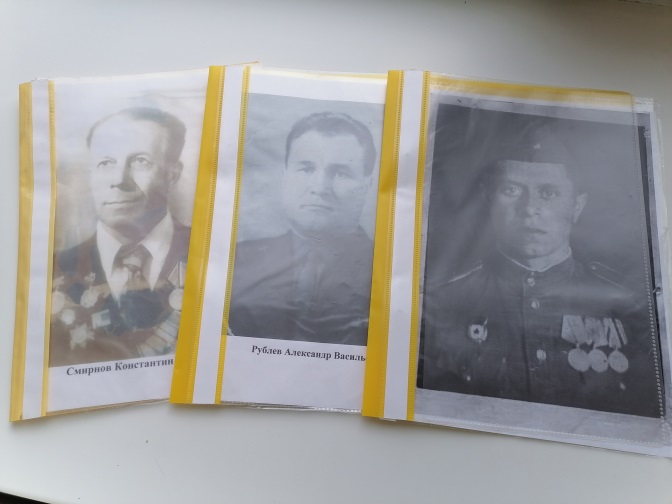 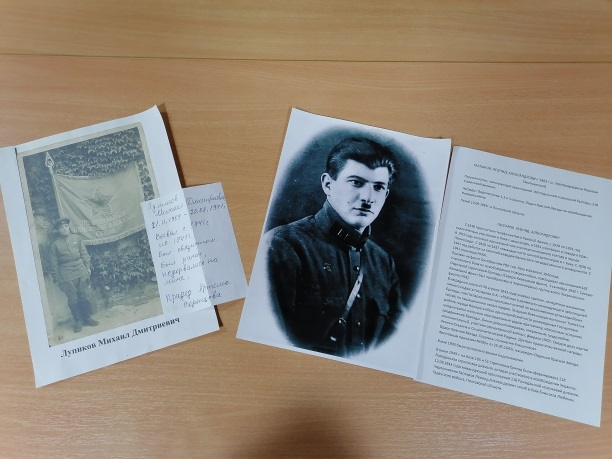 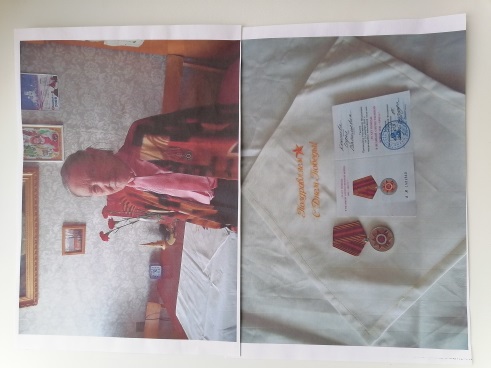 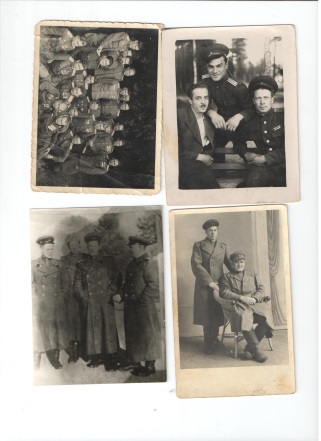 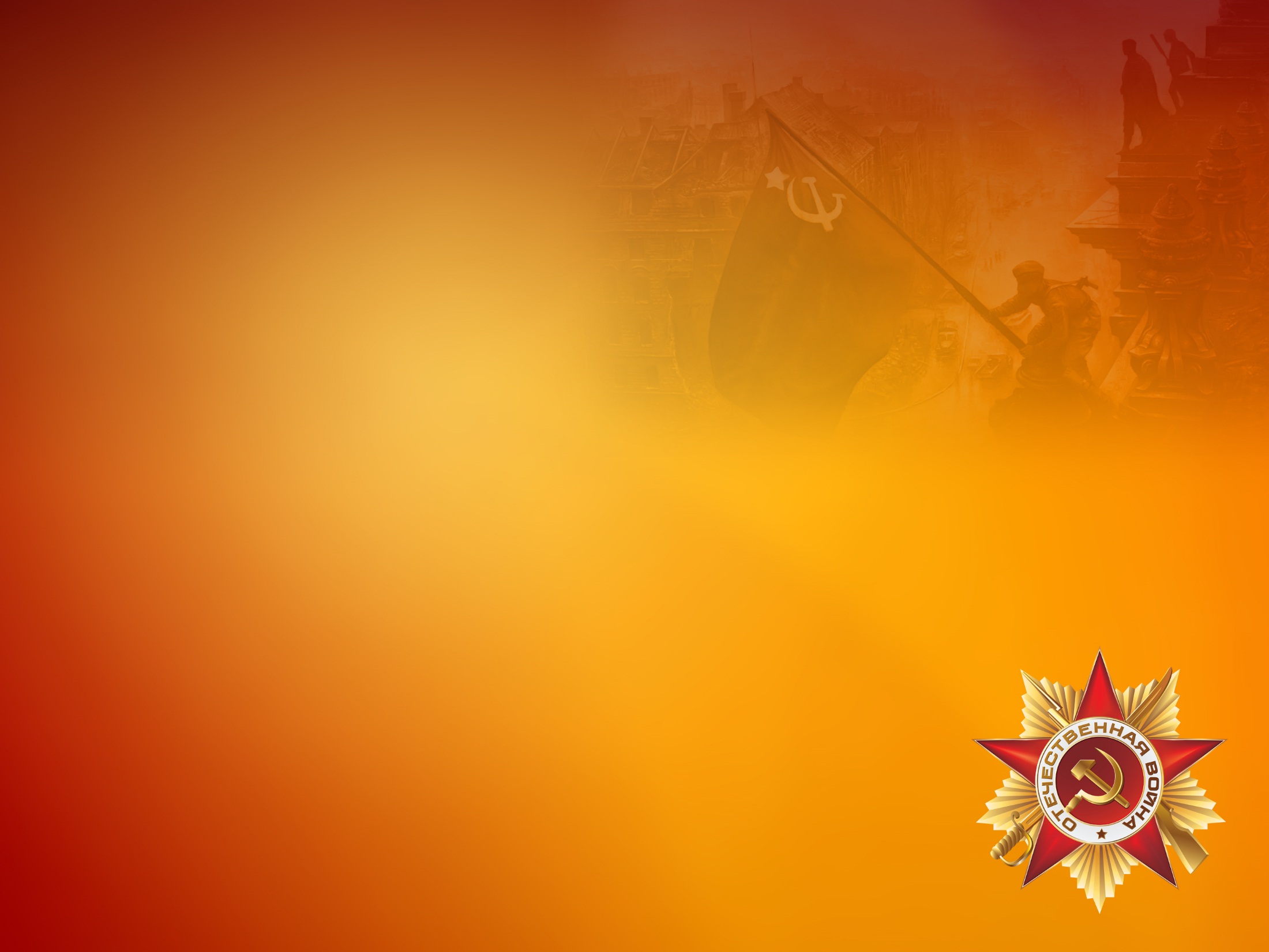 Сохраним в сердцах своих память светлую о них..
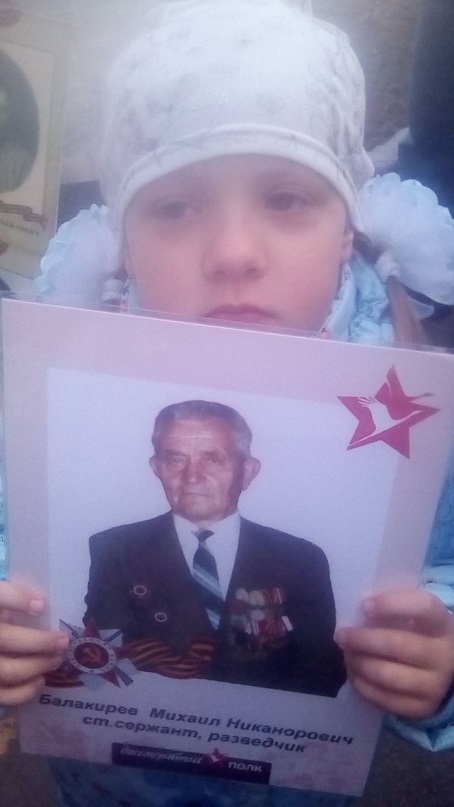 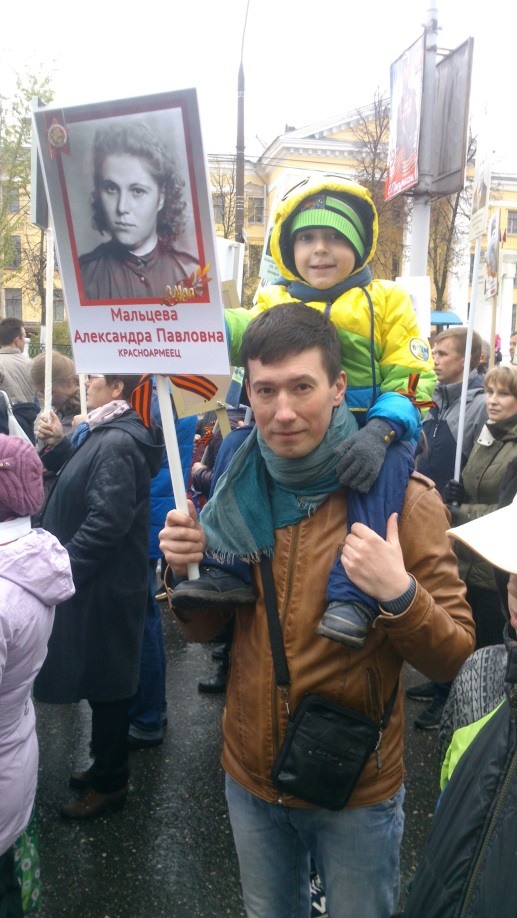 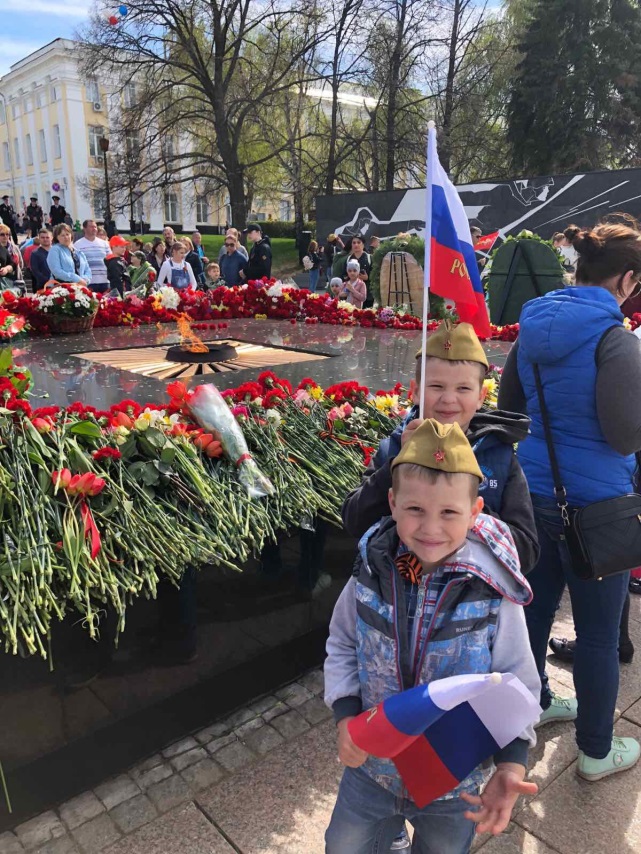